Cirrhosis and complications
Best of Digital ILC 2020
About these slides
These slides provide highlights of new data presented at Digital ILC 2020​
Please feel free to use, adapt, and share these slides for your own personal use; however, please acknowledge EASL as the source​
Definitions of all abbreviations shown in these slides, and a full copy of the original abstract text, are provided within the slide notes​
Submitted abstracts are included in the slide notes, but data may not be identical to the final presented data shown on the slides​
When you see a symbol like this:       , you can click on it to return to the​ contents page
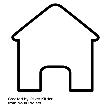 These slides are intended for use as an educational resource and should not be used to make patient management decisions. All information included should be verified before treating patients or using any therapies described in these materials
Contents
Click here to skip to this section
Click here to skip to this section
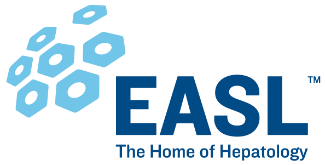 Contents
Click here to skip to this section
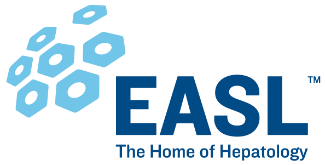 1. Complications of cirrhosis and ACLF
Prophylaxis with norfloxacin is not associated with multi-drug resistant bacterial infections
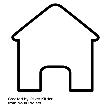 BACKGROUND & AIMS​
The role of norfloxacin in development of bacterial infections by multidrug resistant microorganisms (MDRO) is controversial
AIM: to evaluate the effect of norfloxacin prophylaxis in the development of MDRO infections in patients with cirrhosis

METHODS​ 
Multicentre, prospective, cohort study of patients with cirrhosis and bacterial infections in Argentina*
Outcome variable: infection caused by MDRO
Culture-negative infections were classified as non-MDRO for the primary analyses
Exposure variable: norfloxacin prophylaxis at the time of bacterial infection
Patients with other prophylaxis excluded
Since the characteristics of patients with and without norfloxacin are expected to be imbalanced, we estimated a propensity score (PS), considering: 
Age, gender, cirrhosis aetiology, MELD, medications†
Recent invasive procedures, therapeutic antibiotic use, hospitalizations
History of ascites, bacterial infections and infection/colonization by MDRO
Diabetes
Whether or not patients were treated in atransplant centre
Using the PS, we estimated individual weights
The causal effect of norfloxacin on MDRO was evaluated with a weighted logistic regression model for the inverse of the probability of treatment
*NCT03919032; †Beta-blockers, proton pump inhibitors, immunosuppressors, rifaximin
Marciano S, et al. DILC 2020; AS045
[Speaker Notes: Abbreviations: MDRO, multi-drug resistant organisms; MELD, Model for End-stage Liver Disease; PS, propensity score;

AS045
Prophylaxis with norfloxacin is not associated with multi-drug resistant bacterial infections
Sebastián Marciano1 2, Maria Nelly Gutierrez Acevedo3, Sabrina Barbero4, LORENA DEL CARMEN NOTARI4, Marina Agozino5, Jose Luis Fernandez5, Maria Margarita Anders6, Nadia Grigera6, Florencia Antinucci6, ORLANDO OROZNO GANEM6, MARIA DOLORES MURGA7, Daniela Perez7, Ana Palazzo7, Liria Martinez Rejtman8, Ivonne Giselle Duarte9, Julio Vorobioff10, Victoria Trevizan10, Sofía Bulaty10, Fernando Bessone10, JOSÉ DANIEL BOSIA11, Silvia Mabel Borzi11, Teodoro E. Stieben12, Adriano Masola12, SEBASTIAN EDUARDO FERRETTI13, Diego Arufe14, Ezequiel Demirdjian14, Maria Pia Raffa14, Cintia Elizabet Vazquez15, Pablo Ruiz15, José Emanuel Martínez16, Leandro Alfredo Heffner17, Andrea Odzak17, Melisa Dirchwolf18, ASTRID SMUD19, Diego Giunta2, Manuel Mendizabal20, Carla Bellizzi21, Ana Martinez21, Jesica Tomatis18, Andres Bruno17, Agñel Ramos13, Josefina Pages20, Silvina Tevez5, Guillermo R Fernandez8, Adrian Gadano2 3
1Hospital Italiano de Buenos Aires, Liver Unit, Argentina, 2Hospital Italiano de Buenos Aires, Department of Research, Argentina, 3Hospital Italiano de Buenos Aires, Liver Unit, 4Hospital Churruca Visca, Argentina, 5Sanatorio Güemes, Argentina, 6Hospital Aleman, Argentina, 7Hospital A.C. Padilla, Argentina, 8Hospital T J Schestakow, Argentina, 9Hospital 4 de Junio, Argentina, 10Hospital Centenario, Argentina, 11Hospital Rossi, La Plata, Argentina, 12Hospital San Martín, Paraná, Argentina, 13Sanatorio Parque, Rosario, Argentina, 14Sanatorio Sagrado Corazon, 15Regional Hospital of Rio Gallegos, Río Gallegos, Argentina, 16Sanatorio Boratti, Posadas, Argentina, 17Hospital Argerich, Argentina, 18Hospital Privado de Rosario , Rosario, Argentina, 19Hospital Italiano de Buenos Aires,  Infectious Diseases Section, ABH, Argentina, 20Hospital Universitario Austral, Pilar Centro, Argentina, 21Hospital Fernández, Argentina
Email: nelly.gutierrez@hospitalitaliano.org.ar
  
Background and aims:  The role of norfloxacin in the development of bacterial infections by multi-drug resistant organisms (MDRO) is controversial.  We evaluated the effect of prophylaxis with norfloxacin in the development of MDRO infections in patients with cirrhosis.  

Methods: Multicenter prospective cohort study (clinicatrials.gov NCT03919032) of cirrhotic patients with bacterial infections throughout Argentina.  The outcome variable was infection caused by MDRO (culture-negative infections were classified as non-MDRO). The main exposure of interest was norfloxacin prophylaxis at the time of the bacterial infection (patients with other prophylaxis were excluded). We evaluated the effect of norfloxacin on MDRO using a weighted logistic regression model for the inverse of the probability of treatment. We used stabilized weights generated through a logistic regression model considering age, gender, cirrhosis etiology, MELD, medications (beta-blockers, proton pump inhibitors, immunosupressors and rifaximin); recent invasive procedures, therapeutic antibiotic use and hospitalizations; history of ascites, bacterial infections and infection/colonization by MDRO; diabetes; and whether patients were treated in a transplant center or not. 

Results: A total of 383 patients from 20 centers were included, 46 (12%) were on prophylaxis with norfloxacin. The most frequent infections were SBP (29%) and urinary tract infection (24%). MDRO were isolated in 85 (22%) patients:  11 (24%) with norfloxacin prophylaxis and 74 (22%) without norfloxacin prophylaxis (p=0.765).  The most frequent MDRO were enterobacteriaceae (63%) and  methicillin-resistant staphylococcus aureus (15%). Patients with norfloxacin had higher MELD and were more likely to have received rifaximin and proton pump inhibitors and to have a history of invasive procedures than patients without norfloxacin (Table). No association was found between norfloxacin use and infection by MDRO in the weighted analyses considering the variables detailed in methods (ORIPW 2.84, 95% CI, 0.66 to 12.32; p = 0.162).

Conclusion: The results of our study, which applies methods that strengthen causal inference, reinforces that prophylaxis with norfloxacin is not associated with infections by MDRO.]
Prophylaxis with norfloxacin is not associated with multi-drug resistant bacterial infections
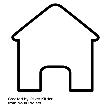 RESULTS
383 patients from 20 centres included
46 (12%) on prophylaxis with norfloxacin
Most frequent infections:
SBP (29%) and urinary tract infection (24%)
MDRO isolated in 85 (22%) patients:
11/46 (24%) with and 74/337 (22%) without norfloxacin prophylaxis (p=0.765)
Most frequent MDRO: Enterobacteriaceae (63%), methicillin-resistant Staphylococcus aureus (15%)
Patients with norfloxacin prophylaxis had higher MELD and were more likely to have received rifaximin and proton pump inhibitors and tohave a history of invasive procedures than those without norfloxacin prophylaxis 
No association was found between norfloxacin use and infection by MDRO in weighted analyses
ORIPW 2.84 (95% CI, 0.66−12.32; p=0.162)
*Median (IQR); †Number (%)
CONCLUSION 
Results reinforce that prophylaxis with norfloxacin is not associated with infections by MDRO
Marciano S, et al. DILC 2020; AS045
[Speaker Notes: Abbreviations: CI, confidence interval; HCA, healthcare associated; IQR, interquartile range; MDRO, multi-drug resistant organisms; MELD, model for end-stage liver disease; ORIPW, odds ratio, inverse probability weights; SBP, spontaneous bacterial peritonitis

AS045
Prophylaxis with norfloxacin is not associated with multi-drug resistant bacterial infections
Sebastián Marciano1 2, Maria Nelly Gutierrez Acevedo3, Sabrina Barbero4, LORENA DEL CARMEN NOTARI4, Marina Agozino5, Jose Luis Fernandez5, Maria Margarita Anders6, Nadia Grigera6, Florencia Antinucci6, ORLANDO OROZNO GANEM6, MARIA DOLORES MURGA7, Daniela Perez7, Ana Palazzo7, Liria Martinez Rejtman8, Ivonne Giselle Duarte9, Julio Vorobioff10, Victoria Trevizan10, Sofía Bulaty10, Fernando Bessone10, JOSÉ DANIEL BOSIA11, Silvia Mabel Borzi11, Teodoro E. Stieben12, Adriano Masola12, SEBASTIAN EDUARDO FERRETTI13, Diego Arufe14, Ezequiel Demirdjian14, Maria Pia Raffa14, Cintia Elizabet Vazquez15, Pablo Ruiz15, José Emanuel Martínez16, Leandro Alfredo Heffner17, Andrea Odzak17, Melisa Dirchwolf18, ASTRID SMUD19, Diego Giunta2, Manuel Mendizabal20, Carla Bellizzi21, Ana Martinez21, Jesica Tomatis18, Andres Bruno17, Agñel Ramos13, Josefina Pages20, Silvina Tevez5, Guillermo R Fernandez8, Adrian Gadano2 3
1Hospital Italiano de Buenos Aires, Liver Unit, Argentina, 2Hospital Italiano de Buenos Aires, Department of Research, Argentina, 3Hospital Italiano de Buenos Aires, Liver Unit, 4Hospital Churruca Visca, Argentina, 5Sanatorio Güemes, Argentina, 6Hospital Aleman, Argentina, 7Hospital A.C. Padilla, Argentina, 8Hospital T J Schestakow, Argentina, 9Hospital 4 de Junio, Argentina, 10Hospital Centenario, Argentina, 11Hospital Rossi, La Plata, Argentina, 12Hospital San Martín, Paraná, Argentina, 13Sanatorio Parque, Rosario, Argentina, 14Sanatorio Sagrado Corazon, 15Regional Hospital of Rio Gallegos, Río Gallegos, Argentina, 16Sanatorio Boratti, Posadas, Argentina, 17Hospital Argerich, Argentina, 18Hospital Privado de Rosario , Rosario, Argentina, 19Hospital Italiano de Buenos Aires,  Infectious Diseases Section, ABH, Argentina, 20Hospital Universitario Austral, Pilar Centro, Argentina, 21Hospital Fernández, Argentina
Email: nelly.gutierrez@hospitalitaliano.org.ar
 
Background and aims:  The role of norfloxacin in the development of bacterial infections by multi-drug resistant organisms (MDRO) is controversial.  We evaluated the effect of prophylaxis with norfloxacin in the development of MDRO infections in patients with cirrhosis.  
Methods: Multicenter prospective cohort study (clinicatrials.gov NCT03919032) of cirrhotic patients with bacterial infections throughout Argentina.  The outcome variable was infection caused by MDRO (culture-negative infections were classified as non-MDRO). The main exposure of interest was norfloxacin prophylaxis at the time of the bacterial infection (patients with other prophylaxis were excluded). We evaluated the effect of norfloxacin on MDRO using a weighted logistic regression model for the inverse of the probability of treatment. We used stabilized weights generated through a logistic regression model considering age, gender, cirrhosis etiology, MELD, medications (beta-blockers, proton pump inhibitors, immunosupressors and rifaximin); recent invasive procedures, therapeutic antibiotic use and hospitalizations; history of ascites, bacterial infections and infection/colonization by MDRO; diabetes; and whether patients were treated in a transplant center or not. 
Results: A total of 383 patients from 20 centers were included, 46 (12%) were on prophylaxis with norfloxacin. The most frequent infections were SBP (29%) and urinary tract infection (24%). MDRO were isolated in 85 (22%) patients:  11 (24%) with norfloxacin prophylaxis and 74 (22%) without norfloxacin prophylaxis (p=0.765).  The most frequent MDRO were enterobacteriaceae (63%) and  methicillin-resistant staphylococcus aureus (15%). Patients with norfloxacin had higher MELD and were more likely to have received rifaximin and proton pump inhibitors and to have a history of invasive procedures than patients without norfloxacin (Table). No association was found between norfloxacin use and infection by MDRO in the weighted analyses considering the variables detailed in methods (ORIPW 2.84, 95% CI, 0.66 to 12.32; p = 0.162).

Conclusion: The results of our study, which applies methods that strengthen causal inference, reinforces that prophylaxis with norfloxacin is not associated with infections by MDRO.]
Risk of mortality in patients with uncontrolled variceal bleeding is determined by the presence and severity of ACLF and early TIPSS reduces long-term mortality
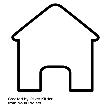 BACKGROUND & AIMS​
Uncontrolled OGVB and ACLF are both associated with a high risk of mortality
Prognostic significance of ACLF in OGVB is not known
Benefit of early TIPSS in patients with ACLF and OGVB is not known
AIM: to determine whether ACLF and its severity are associated with the risk of death in patients with OGVB, and whether TIPSS improves the survival of patients with poorly controlled OGVB and ACLF
METHODS​
Prospectively maintained ICU registry*
174 consecutive patients with OGVB + ongoing bleeding despite endoscopic therapy
(2005−2015)
SoC for acute OGVB and organ support as required
Early TIPSS defined as technically successful TIPSS within 72 hours of an acute OGVB episode
Standard statistical tests
Cox regression analysis
*Royal Free Hospital, London, UK
Kumar R, et al. DILC 2020; AS046
[Speaker Notes: Abbreviations: ACLF, acute-on-chronic liver failure; AD, acute decompensation; ICU, intensive care unit; OGVB, oesophago-gastric variceal bleeding; SoC, standard of care; TIPSS, transjugular intrahepatic portosystemic shunt

AS046
Risk of mortality in patients with uncontrolled variceal bleeding is determined by the presence and severity of acute on chronic liver failure (ACLF) and early transjugular intrahepatic portosystemic shunt (TIPSS) reduces long term mortality
Rahul Kumar1 2, Annarein Kerbert1, Joana Calvão1, Raj Mookerjee1, Banwari Agarwal3, David PATCH4, Rajiv Jalan1 4
1University College of London, Liver Failure Group , London, United Kingdom, 2Changi General Hospital , Gastroenterology and Hepatology , Singapore, , 3ROYAL FREE HAMPSTEAD NHS TRUST, Critical Care , London, , 4ROYAL FREE HAMPSTEAD NHS TRUST, Hepatology , London, 
Email: rahul.kumar@singhealth.com.sg 

Background and aims: Mortality of patients with variceal bleeding (OGVB) that is uncontrolled with endoscopic therapy is associated with a high-risk of mortality. ACLF occurs in cirrhotics and is characterized by organ failure(s) and high-risk of mortality but whether it is of prognostic significance in OGVB patients is not known. Early TIPSS insertion in patients with ongoing bleeding is thought to improve survival, but whether patients with ACLF will benefit is not clear. The aims of this study were to determine whether ACLF and its severity defines the risk of death and whether TIPSS improves the survival of patients with poorly controlled OGVB and ACLF. 

Method: From a prospectively maintained registry kept by the ICU, Royal Free Hospital (RFH), data of 174 consecutive patients with OGVB and evidence of ongoing bleeding despite endoscopic therapy between 2005 and 2015, who were admitted to ICU were included. All patients were managed according to the standard of care for acute OGVB and organ support was instituted when required. Early TIPSS was defined as technically successful TIPSS done within 72 hours of an acute OGVB episode. Standard statistical tests were used to address the above questions and Cox regression was used for multivariate modelling.

Results: ACLF patients (n=120) were significantly different to AD (n=54) [older age: p=0.03; ascites: p=0.002; hepatic encephalopathy: p<0.001; >organ failures (p<0.001); >white cell count (p=0.007); >INR (p<0.001); >bilirubin and creatinine (p<0.001)] but the number of bleeds and transfusion requirements were similar. 28-day, 90-day and 1-year mortality in the AD patients was 9.3%, 9.3% and 13%  compared with 46.7%, 55.8% and 60.8% in the ACLF groups (p<0.001) respectively (Fig); mortality increased with increasing ACLF grade (p <0.001). TIPSS was inserted in 72 patients [(Median time to TIPSS from Index bleed 1 day, (IQR: 0-3)] (AD: 20 (37%); ACLF: 52 (43%) (p=0.4), which reduced mortality of ACLF (p=0.01) but not in AD patients. In the multivariable model in patients who had ACLF, age (p=0.009), temperature (p=0.022), white cell count (p=0.029), CLIF-OF score (1.323(1.111-1.576); p=0.002) and TIPS placement (0.546(0.302-0.987); p=0.045) (Fig) were independent predictors of mortality.

Conclusion: This study shows for the first time that, OGVB that is not controlled with endoscopic therapy, the presence and severity of ACLF and systemic inflammation determines the risk of 28-day and 1-year mortality. Early TIPSS improves the survival of ACLF patients.]
Risk of mortality in patients with uncontrolled variceal bleeding is determined by the presence and severity of ACLF and early TIPSS reduces long-term mortality
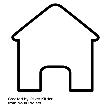 RESULTS‌
28-day, 90-day and 1-year mortality was higher in ACLF patients than in AD patients (p<0.001)*
AD: 9.3%, 9.3% and 13%, respectively
ACLF: 46.7%, 55.8% and 60.8%, respectively 
Mortality increased with increasing ACLF grade (p<0.001)
TIPSS was inserted in 78 patients
Reduced mortality in ACLF (p=0.002) but not AD patients
In patients with ACLF, independent predictors of mortality were:
Age (p=0.009); white cell count (p=0.029); CLIF-OF score (1.323 [1.111−1.576]; p=0.002); TIPSS placement (0.546 [0.302−0.987]; p=0.045)
FIGURE​
K-M 1-year survival functions
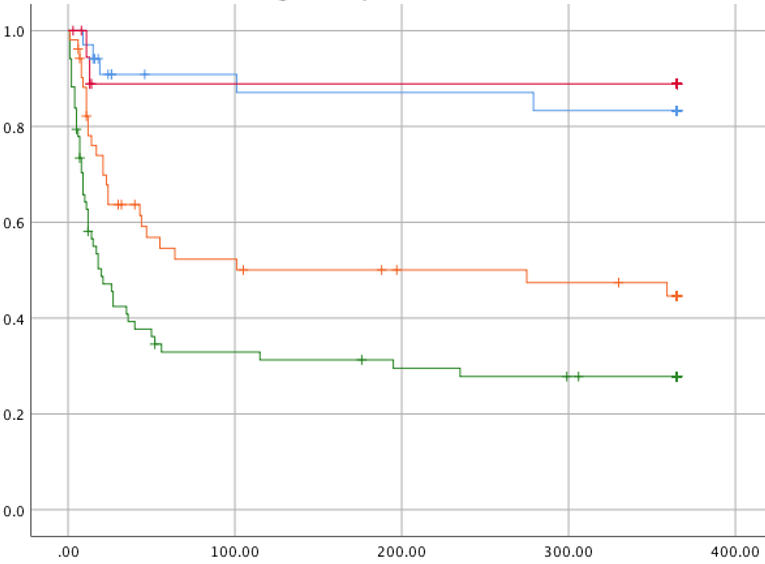 No ACLF, Yes TIPSS
No ACLF, No TIPSS
Yes ACLF, Yes TIPSS
Cumulative survival
Yes ACLF, No TIPSS
censored values indicated by +
Survival (days)
CONCLUSIONS​ In OGVB uncontrolled with endoscopic therapy the presence and severity of ACLF and systemic inflammation determines the risk of 28-day and 1-year mortality. Early TIPSS improves the survival of ACLF patients
*ACLF patients (n=120) were significantly different to AD (n=54); older age, p=0.03; ascites, p=0.002; hepatic encephalopathy, p<0.001; >organ failures, p<0.001; >white cell count, p=0.007; >INR, p<0.001; >bilirubin and creatinine, p<0.001. Number of bleeds and transfusion requirements were similar
Kumar R, et al. DILC 2020; AS046
[Speaker Notes: Abbreviations: ACLF, acute-on-chronic liver failure; AD, acute decompensation; CLIF-OF, chronic liver failure organ failure score; ICU, intensive care unit; INR, international normalised ratio; K-M, Kaplan−Meier; OGVB, variceal bleeding; TIPSS, transjugular intrahepatic portosystemic shunt

AS046
Risk of mortality in patients with uncontrolled variceal bleeding is determined by the presence and severity of acute on chronic liver failure (ACLF) and early transjugular intrahepatic portosystemic shunt (TIPSS) reduces long term mortality
Rahul Kumar1 2, Annarein Kerbert1, Joana Calvão1, Raj Mookerjee1, Banwari Agarwal3, David PATCH4, Rajiv Jalan1 4
1University College of London, Liver Failure Group , London, United Kingdom, 2Changi General Hospital , Gastroenterology and Hepatology , Singapore, , 3ROYAL FREE HAMPSTEAD NHS TRUST, Critical Care , London, , 4ROYAL FREE HAMPSTEAD NHS TRUST, Hepatology , London, 
Email: rahul.kumar@singhealth.com.sg 

Background and aims: Mortality of patients with variceal bleeding (OGVB) that is uncontrolled with endoscopic therapy is associated with a high-risk of mortality. ACLF occurs in cirrhotics and is characterized by organ failure(s) and high-risk of mortality but whether it is of prognostic significance in OGVB patients is not known. Early TIPSS insertion in patients with ongoing bleeding is thought to improve survival, but whether patients with ACLF will benefit is not clear. The aims of this study were to determine whether ACLF and its severity defines the risk of death and whether TIPSS improves the survival of patients with poorly controlled OGVB and ACLF. 

Method: From a prospectively maintained registry kept by the ICU, Royal Free Hospital (RFH), data of 174 consecutive patients with OGVB and evidence of ongoing bleeding despite endoscopic therapy between 2005 and 2015, who were admitted to ICU were included. All patients were managed according to the standard of care for acute OGVB and organ support was instituted when required. Early TIPSS was defined as technically successful TIPSS done within 72 hours of an acute OGVB episode. Standard statistical tests were used to address the above questions and Cox regression was used for multivariate modelling.

Results: ACLF patients (n=120) were significantly different to AD (n=54) [older age: p=0.03; ascites: p=0.002; hepatic encephalopathy: p<0.001; >organ failures (p<0.001); >white cell count (p=0.007); >INR (p<0.001); >bilirubin and creatinine (p<0.001)] but the number of bleeds and transfusion requirements were similar. 28-day, 90-day and 1-year mortality in the AD patients was 9.3%, 9.3% and 13%  compared with 46.7%, 55.8% and 60.8% in the ACLF groups (p<0.001) respectively (Fig); mortality increased with increasing ACLF grade (p <0.001). TIPSS was inserted in 72 patients [(Median time to TIPSS from Index bleed 1 day, (IQR: 0-3)] (AD: 20 (37%); ACLF: 52 (43%) (p=0.4), which reduced mortality of ACLF (p=0.01) but not in AD patients. In the multivariable model in patients who had ACLF, age (p=0.009), temperature (p=0.022), white cell count (p=0.029), CLIF-OF score (1.323(1.111-1.576); p=0.002) and TIPS placement (0.546(0.302-0.987); p=0.045) (Fig) were independent predictors of mortality.

Conclusion: This study shows for the first time that, OGVB that is not controlled with endoscopic therapy, the presence and severity of ACLF and systemic inflammation determines the risk of 28-day and 1-year mortality. Early TIPSS improves the survival of ACLF patients.]
2. Portal hypertension
Early-TIPS should be performed in high-risk cirrhotic patients despite the presence of hepatic encephalopathy at admission
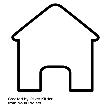 BACKGROUND & AIMS​
Baveno VI recommendations: early-TIPS must be considered in high-risk* cirrhotic patients with AVB
However, in real-world studies <10% of those eligible undergo TIPS
Mainly due to fear of HE development after TIPS, particularly in those with HE at admission
AIMS:
To assess HE prevalence at admission in patients with AVB
To evaluate outcome of patients presenting with HE at admission after early-TIPS
To determine if HE at admission was an independent factor of death and further HE
METHODS​ 
Multicentre, international, real-world, observational study
2,138 patients from 34 centres managed according to current guidelines between April 2013 and April 2015
TIPS placement based on individual centre policy
Exclusion criteria: age >75 years, pregnancy, HCC outside Milan criteria, creatinine >265 μmol/L, Child–Pugh score >13, active sepsis, heart failure, total portal-vein thrombosis
Followed up to 1 year, death, or LT
RESULTS
*Patients with Child−Pugh B cirrhosis and active bleeding or with Child−Pugh C10−13
Rudler M, et al. DILC 2020; AS103
[Speaker Notes: Abbreviations: AVB, acute variceal bleeding; HCC, hepatocellular carcinoma; HE, hepatic encephalopathy; HR, hazard ratio; LT, liver transplantation; MELD, Model for End-stage Liver Disease; TIPS, transjugular intrahepatic portosystemic shunt 

AS103
Early-TIPS should be performed in high-risk cirrhotic patients despite the presence of hepatic encephalopathy at admission
Marika Rudler1, Virginia Hernandez-Gea2, Bogdan Procopet3, Alvaro Giraldez-Gallego4, Lucio Amitrano5, Candid VILLANUEVA6, Luis Ibañez7, Gilberto Silva-Junior2, Javier Martinez7, Joan Genesca8, Christophe Bureau9, Trebicka Jonel10, Elba Llop11, Wim Laleman12, Jose María Palazon13, José Castellote Alonso14, Susana G. Rodrigues15, Lise Lotte Gluud16, Carlos Noronha Ferreira17, Nuria Cañete18, Prof. Dr. Arnulf Ferlitsch19, Jose Luis Mundi20, Henning Grønbæk21, Manuel Hernandez-Guerra22, Romanno Sassatelli23, Alessandra Dell´Era24, Juan G Abraldes25, Rafael Barcelo26, Marco Senzolo27, Manuel Romero Gomez28, Alexander Zipprich29, Helena Masnou30, Massimo Primignani31, Aleksander Krag32, Ferran Torres33, Frederik Nevens34, José Luis Calleja Panero35, Georgina Casanovas33, Christian Jansen10, Agustin Albillos36, Guardascione Maria37, Edilmar Alvarado38, Meritxell Casas39, Marie-Angèle Robic9, María-Vega Catalina7, Irene Conejo Sosa40, Mallet Maxime1, Tripon Simona1, Jaime Bosch2, Juan Carlos Garcia Pagan2, Dominique Thabut1
1Groupe hospitalier Pitié-Salpêtrière-Charles Foix, Hepatology, PARIS, France, 2University of Barcelona, Barcelona hepatic hemodynamic laboratory, Barcelona, Spain, 3Regional Institute of Gastroenterology and Hepatology “Octavian Fodor”, Hepatology, Cluj, Romania, 4University Hospital Virgen del Rocio, Digestive diseases, Seville, Spain, 5Ospedale A Cardarelli, Hepatology, Naples, Italy, 6Hospital de la Santa Creu i Sant Pau and CIBERehd, Digestive diseases, Barcelona, Spain, 7Hospital General Universitario Gregorio Marañón, Hepatology, Madrid, Spain, 8Hospital Universitari Vall d’Hebron, Hepatology, Barcelona, Spain, 9Hôpital de Purpan, Hepatology, Toulouse, France, 10University of Bonn, Internal medicine, Bonn, Germany, 11Universidad Autònoma de Madrid, Hepatology, Madrid, Spain, 12University of Leuven, Hepatology, Leuven, Belgium, 13Hospital General Universitario Alicante, Hepatology, Allicante, Spain, 14Hospital Universitari de Bellvitge, Barcelona, Spain, 15Centro Hospitalar São João, Porto, Portugal, 16University Hospital of Hvidovre, Copenhague, Denmark, 17Hospital de Santa Maria, Lisbone, Portugal, 18Hospital del Mar, Barcelona, Spain, 19Medical University of Vienna, Vienna, Austria, 20University Hospital San Cecilio, Granada, Spain, 21Aarhus University Hospital, Aarhus, Denmark, 22University Hospital of the Canary Islands, TEnerife, Spain, 23Arcispedale Santa Maria Nuova-IRCCS, Italy, 24Department of Clinical and Biomedical Sciences, milan, Italy, 25University of Alberta, Liver unit, Edmonton, Canada, 26Institut D’Investigacions Biomédiques August Pi i Sunyer, Barcelona, Spain, 27University Hospital of Padua, Padua, Italy, 28Hospital Universitario de Valme, Seville, Spain, 29Martin Luther University Halle-Wittenberg, Halle, Germany, 30Universitat Autònoma Barcelona, Barcelona, Spain, 31University of Milan, Milan, Italy, 32Odense University Hospital, Odense, Denmark, 33Hospital Clinic Barcelona, Barcelona, Spain, 34University of Leuven, Leuven, Belgium, 35Universidad Autònoma de Madrid, Madrid, Spain, 36Hospital Universitario Ramón y Cajal, Madrid, Spain, 37Ospedale A Cardarelli, Naples, Italy, 38Hospital de la Santa Creu i Sant Pau and CIBERehd, Barcelona, Spain, 39Universitat Autónoma de Barcelona, Sabadell, Spain, 40Universitat Autònoma de Barcelona and CIBERehd, Barcelona, Spain
Email: marika.rudler@aphp.fr
 
Background and aims: Baveno VI recommendations state that early transjugular intrahepatic portosystemic shunt (TIPS) must be considered in high-risk cirrhotic patients (pts) with acute variceal bleeding (AVB), i.e pts with child-Pugh B cirrhosis and active bleeding or with Child-Pugh C10-13. Despite this, recent real-life studies point out that less than 10% of pts eligible for early-TIPS effectively undergo TIPS, mainly because of the fear of hepatic encephalopathy (HE) development after TIPS, especially in pts presenting HE at admission. The aims of this study were: (1) to assess the prevalence of HE at admission in pts with AVB; (2) to evaluate the outcome of pts presenting HE at admission after early-TIPS placement; (3) to determine if HE at admission was an independent factor of death and further development of HE.

Method: Multicenter, international, real-life observational study including 2138 pts from 34 centers between April 2013 and April 2015. Pts were managed according to current guidelines. Placement of TIPS in high-risk pts was based on individual centre policy. Exclusion criteria were: age>75, pregnancy, hepatocellular carcinoma outside the Milan criteria, a creatinine level>265μmol/L, a Child–Pugh score>13, active sepsis, heart failure and total portal-vein thrombosis; pts were followed up to 1 year, death, or liver transplantation.

Results: 1521 pts met inclusion criteria and were analysed (age 56±11 yrs, male gender 75%, Child-Pugh A/B/C=49/29/22%, MELD score 21±7). Among them, 671 were considered at high-risk, 66 received early-TIPS and 605 endoscopic +drug treatment. At admission, HE was significantly more frequent in high-risk than in low-risk pts (38.1% vs 10.6%, p=0.008). In high-risk pts with HE at admission, early-TIPS placement was associated with a significantly better survival than endoscopic + drug treatment (HR 0.453 [0.218-0.940], p=0.03), even in the subgroup of Child-Pugh C pts (HR 0.419 [0.203-0.868], p=0.02). In pts without HE at admission, the occurrence of HE during follow-up was not different between pts who underwent early-TIPS vs endoscopic + drug treatment (16.7% vs 17.6%, p=0.86). Recurrent HE was less frequent in pts with HE at admission treated with early-TIPS than in those receiving endoscopic + drug treatment (16.7 vs 27.3%, p=0.04). In multivariate analysis, age, the presence of shock, a MELD score>15, endoscopic + drug treatment and HE at admission were independent factors predicting death in high-risk pts.

Conclusion: HE at admission is independently associated with poor survival in high-risk pts with AVB. In the subgroup of high-risk pts with HE at admission, early-TIPS significantly improved survival, recovery of HE and decreased the occurrence of new HE episodes after AVB. There is no rationale for the fear of early TIPS in pts with AVB and HE at admission.]
Early-TIPS should be performed in high-risk cirrhotic patients despite the presence of hepatic encephalopathy at admission
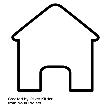 Recurrent HE less frequent in patients with HE at admission treated with early-TIPS than in those receiving endoscopic + drug treatment
16.7 vs 27.3%, p=0.04
Independent predictors of death in high-risk patients on multivariate analysis
Age, shock, MELD score >15, endoscopic + drug treatment, HE at admission

CONCLUSIONS
HE at admission is independently associatedwith poor survival in high-risk patients with AVB
In patients with HE at admission, early-TIPS significantly improved survival, recovery of HE and decreased occurrence of new HE episodes after AVB
No rationale exists for fear of early-TIPSin patients with AVB and HE at admission
RESULTS (CONT.) ‌
671 patients considered to be at high-risk at admission
HE more frequent in high-risk than low-risk patients
38.1% vs 10.6%, p=0.008
Early-TIPS (n=66) associated with better survival than endoscopic + drug treatment (n=605)
In high-risk patients with HE at admission
HR 0.453 (0.218−0.940; p=0.03)
Even in Child−Pugh C patients
HR 0.419 (0.203−0.868; p=0.02)
No difference in occurrence of HE during follow-up in patients without HE at admission between early-TIPS and endoscopic + drug treatment
 16.7% vs 17.6%, p=0.86
Rudler M, et al. DILC 2020; AS103
[Speaker Notes: Abbreviations: AVB, acute variceal bleeding; HE, hepatic encephalopathy; HR, hazard ratio; MELD, Model for End-stage Liver Disease; TIPS, transjugular intrahepatic portosystemic shunt 

AS103
Early-TIPS should be performed in high-risk cirrhotic patients despite the presence of hepatic encephalopathy at admission
Marika Rudler1, Virginia Hernandez-Gea2, Bogdan Procopet3, Alvaro Giraldez-Gallego4, Lucio Amitrano5, Candid VILLANUEVA6, Luis Ibañez7, Gilberto Silva-Junior2, Javier Martinez7, Joan Genesca8, Christophe Bureau9, Trebicka Jonel10, Elba Llop11, Wim Laleman12, Jose María Palazon13, José Castellote Alonso14, Susana G. Rodrigues15, Lise Lotte Gluud16, Carlos Noronha Ferreira17, Nuria Cañete18, Prof. Dr. Arnulf Ferlitsch19, Jose Luis Mundi20, Henning Grønbæk21, Manuel Hernandez-Guerra22, Romanno Sassatelli23, Alessandra Dell´Era24, Juan G Abraldes25, Rafael Barcelo26, Marco Senzolo27, Manuel Romero Gomez28, Alexander Zipprich29, Helena Masnou30, Massimo Primignani31, Aleksander Krag32, Ferran Torres33, Frederik Nevens34, José Luis Calleja Panero35, Georgina Casanovas33, Christian Jansen10, Agustin Albillos36, Guardascione Maria37, Edilmar Alvarado38, Meritxell Casas39, Marie-Angèle Robic9, María-Vega Catalina7, Irene Conejo Sosa40, Mallet Maxime1, Tripon Simona1, Jaime Bosch2, Juan Carlos Garcia Pagan2, Dominique Thabut1
1Groupe hospitalier Pitié-Salpêtrière-Charles Foix, Hepatology, PARIS, France, 2University of Barcelona, Barcelona hepatic hemodynamic laboratory, Barcelona, Spain, 3Regional Institute of Gastroenterology and Hepatology “Octavian Fodor”, Hepatology, Cluj, Romania, 4University Hospital Virgen del Rocio, Digestive diseases, Seville, Spain, 5Ospedale A Cardarelli, Hepatology, Naples, Italy, 6Hospital de la Santa Creu i Sant Pau and CIBERehd, Digestive diseases, Barcelona, Spain, 7Hospital General Universitario Gregorio Marañón, Hepatology, Madrid, Spain, 8Hospital Universitari Vall d’Hebron, Hepatology, Barcelona, Spain, 9Hôpital de Purpan, Hepatology, Toulouse, France, 10University of Bonn, Internal medicine, Bonn, Germany, 11Universidad Autònoma de Madrid, Hepatology, Madrid, Spain, 12University of Leuven, Hepatology, Leuven, Belgium, 13Hospital General Universitario Alicante, Hepatology, Allicante, Spain, 14Hospital Universitari de Bellvitge, Barcelona, Spain, 15Centro Hospitalar São João, Porto, Portugal, 16University Hospital of Hvidovre, Copenhague, Denmark, 17Hospital de Santa Maria, Lisbone, Portugal, 18Hospital del Mar, Barcelona, Spain, 19Medical University of Vienna, Vienna, Austria, 20University Hospital San Cecilio, Granada, Spain, 21Aarhus University Hospital, Aarhus, Denmark, 22University Hospital of the Canary Islands, TEnerife, Spain, 23Arcispedale Santa Maria Nuova-IRCCS, Italy, 24Department of Clinical and Biomedical Sciences, milan, Italy, 25University of Alberta, Liver unit, Edmonton, Canada, 26Institut D’Investigacions Biomédiques August Pi i Sunyer, Barcelona, Spain, 27University Hospital of Padua, Padua, Italy, 28Hospital Universitario de Valme, Seville, Spain, 29Martin Luther University Halle-Wittenberg, Halle, Germany, 30Universitat Autònoma Barcelona, Barcelona, Spain, 31University of Milan, Milan, Italy, 32Odense University Hospital, Odense, Denmark, 33Hospital Clinic Barcelona, Barcelona, Spain, 34University of Leuven, Leuven, Belgium, 35Universidad Autònoma de Madrid, Madrid, Spain, 36Hospital Universitario Ramón y Cajal, Madrid, Spain, 37Ospedale A Cardarelli, Naples, Italy, 38Hospital de la Santa Creu i Sant Pau and CIBERehd, Barcelona, Spain, 39Universitat Autónoma de Barcelona, Sabadell, Spain, 40Universitat Autònoma de Barcelona and CIBERehd, Barcelona, Spain
Email: marika.rudler@aphp.fr
 
Background and aims: Baveno VI recommendations state that early transjugular intrahepatic portosystemic shunt (TIPS) must be considered in high-risk cirrhotic patients (pts) with acute variceal bleeding (AVB), i.e pts with child-Pugh B cirrhosis and active bleeding or with Child-Pugh C10-13. Despite this, recent real-life studies point out that less than 10% of pts eligible for early-TIPS effectively undergo TIPS, mainly because of the fear of hepatic encephalopathy (HE) development after TIPS, especially in pts presenting HE at admission. The aims of this study were: (1) to assess the prevalence of HE at admission in pts with AVB; (2) to evaluate the outcome of pts presenting HE at admission after early-TIPS placement; (3) to determine if HE at admission was an independent factor of death and further development of HE.

Method: Multicenter, international, real-life observational study including 2138 pts from 34 centers between April 2013 and April 2015. Pts were managed according to current guidelines. Placement of TIPS in high-risk pts was based on individual centre policy. Exclusion criteria were: age>75, pregnancy, hepatocellular carcinoma outside the Milan criteria, a creatinine level>265μmol/L, a Child–Pugh score>13, active sepsis, heart failure and total portal-vein thrombosis; pts were followed up to 1 year, death, or liver transplantation.

Results: 1521 pts met inclusion criteria and were analysed (age 56±11 yrs, male gender 75%, Child-Pugh A/B/C=49/29/22%, MELD score 21±7). Among them, 671 were considered at high-risk, 66 received early-TIPS and 605 endoscopic +drug treatment. At admission, HE was significantly more frequent in high-risk than in low-risk pts (38.1% vs 10.6%, p=0.008). In high-risk pts with HE at admission, early-TIPS placement was associated with a significantly better survival than endoscopic + drug treatment (HR 0.453 [0.218-0.940], p=0.03), even in the subgroup of Child-Pugh C pts (HR 0.419 [0.203-0.868], p=0.02). In pts without HE at admission, the occurrence of HE during follow-up was not different between pts who underwent early-TIPS vs endoscopic + drug treatment (16.7% vs 17.6%, p=0.86). Recurrent HE was less frequent in pts with HE at admission treated with early-TIPS than in those receiving endoscopic + drug treatment (16.7 vs 27.3%, p=0.04). In multivariate analysis, age, the presence of shock, a MELD score>15, endoscopic + drug treatment and HE at admission were independent factors predicting death in high-risk pts.

Conclusion: HE at admission is independently associated with poor survival in high-risk pts with AVB. In the subgroup of high-risk pts with HE at admission, early-TIPS significantly improved survival, recovery of HE and decreased the occurrence of new HE episodes after AVB. There is no rationale for the fear of early TIPS in pts with AVB and HE at admission.]
A multicenter analysis of the role of prophylactic transfusion of blood products in patients with cirrhosis and esophageal varices undergoing endoscopic band ligation
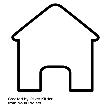 BACKGROUND & AIMS​
Prophylactic administration of platelets and FFP is a common recommendation in patients with cirrhosis who have low platelets and/or prolonged INR
Little scientific evidence supports this practice
AIM: to evaluate the use of prophylactic blood products in outpatients with cirrhosis undergoing EBL

METHODS​ 
Multicentre retrospective analysis of consecutive EBL procedures in patients with cirrhosis at four hospitals in Spain from January 2010 to January 2017
Hospital Clinic, Barcelona
Hospital Universitari Mutua de Terrassa, Consorci
Sanitari de Terrassa, Parc Taulí
Corporació Sanitària, Parc Taulí
FFP and/or platelet transfusion administered at the discretion of the physician if INR was >1.5 and/or plateletcount <50 x 109/L
Patient demographics, endoscopic findings, bleeding events after EBL, and use of prophylactic FFP or plateletswere recorded
Blasi A, et al. DILC 2020; AS105
[Speaker Notes: Abbreviations: EBL, endoscopic band ligation; FFP, fresh frozen plasma; INR, International Normalised Ratio

AS105
A multicenter analysis of the role of prophylactic transfusion of blood products in patients with cirrhosis and esophageal varices undergoing endoscopic band ligation
Annabel Blasi1, Salvador Machlab2, Raquel Risco1, Joao Pedro Costa-Freixas2, Geovanny Hernández Cely3, Diana Horta4, Alex Bofill5, pablo ruiz-ramirez4, Joaquim Profitos6, Josep Marti Sanahuja1, Alejandro Fernandez Simon5, Mercedes Vergara Gómez2 7, Jordi Sánchez-Delgado2 7, Andres Cardenas5 8
1Hospital Clinic, Anestesia, Barcelona, Spain, 2 Corporació Sanitària Universitària Parc Taulí. Institut d’ Investigació i Innovació Parc Taulí I3PT, Gastroenterology Department, Spain, 3Fundacion Cardioinfantil , GI/Liver Unit, Colombia, 4Hospital Universitario Mutua de Terrassa, Gastroenterology Department, Spain, 5Institut de Malalties Digestives i Metaboliques, Hospital Clinic, GI/Liver Unit, Barcelona, Spain, 6Consorci Sanitari de Terrassa, Gastroenterology Department, Spain, 7Ciber de Enfermedades Hepáticas y Digestivas (CIBEREHD), Spain, 8Institut d’Investigacions Biomèdiques August Pi-Sunyer (IDIBAPS) and Ciber de Enfermedades Hepáticas y Digestivas (CIBEREHD), barcelona, Spain
Email: ablasi@clinic.cat
 
Background and aims: Prophylactic administration of platelets and fresh frozen plasma (FFP) is commonly recommended in patients with cirrhosis with low platelets and/or prolonged INR without scientific evidence to support this practice. In this analysis we evaluated the use of prophylactic administration of blood products in outpatients with cirrhosis undergoing endoscopic band ligation (EBL).

Methods: This is a multicenter retrospective analysis of consecutive EBL procedures in patients with cirrhosis at 4 hospitals in Spain (Hospital Clinic, Barcelona Hospital Universitari Mutua de Terrassa,   Consorci Sanitari de Terrassa   and   Corporació Sanitària Parc Taulí) from 01/2010-01/2017. FFP and/or platelet transfusion were administered at the discretion of the physician if INR was >1.5 and/or platelet count <50x109/L. Patient demographics, endoscopic findings, bleeding events after EBL, and the use of prophylactic FPP or platelets were recorded.

Results: 536 patients underwent 1472 EBL procedures: (72% male), the main etiology was HCV and alcohol (72%), median MELD 11, Child A/B/C (59/33/8%). EBL procedures were performed for primary (51%) or secondary (49%) prophylaxis. Median procedure per patient was 2 (1-4).  The prophylactic transfusion protocol was followed in 12.5% and 32.4% of procedures with high INR and/or low platelets respectively. FPP and/or platelets were administered in 37 patients (6.9%). Post EBL-bleeding occurred in 26 patients out of 1472 procedures (1.7%). Bleeding was due to post-EBL ulcers in 21 patients and due to band dislodgment in 5. In six patients, bleeding occurred within 24 hrs and in the remaining it occurred within 2 weeks after EBL. In those that bled, 7 met criteria for transfusion (2 for FFP and 5 for platelets); of these only 1 received FPP and 3 platelet transfusion; the remaining 19 patients did not meet criteria for transfusion. There was no association between INR or platelet count and bleeding events. Patients that bled had higher Child and MELD scores compared to those that did not bleed (p=0.03 and p=0.02, respectively).

Conclusion: The incidence of post EBL bleeding is <2% and is associated with advanced liver disease. There was no relationship between post-EBL bleeding and the baseline INR/platelet count before the procedure. In addition, the majority of outpatients with post-EBL bleeding did not meet criteria for the standard prophylactic transfusion policy.]
A multicenter analysis of the role of prophylactic transfusion of blood products in patients with cirrhosis and esophageal varices undergoing endoscopic band ligation
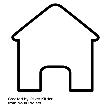 Median MELD: 11
Child−Pugh A/B/C: 59%/33%/8%
RESULTS‌
536 patients underwent 1,472 EBL procedures
72% of patients were male
Main aetiologies were HCV and alcohol (72%)
No association between INR or platelet count and bleeding events
Patients that bled vs those who did not had higher Child−Pugh (p=0.03) and MELD scores (p=0.02)
CONCLUSIONS​  
Incidence of post-EBL bleeding is <2% and associated with advanced liver disease
No relationship between post-EBL bleeding and baseline INR/platelet count
Majority of outpatients with post-EBL bleeding did not meet criteria for standard prophylactic transfusion policy
*Bleeding was due to post-EBL ulcers in 21 cases and due to band dislodgment in 5;
†Only 1 received FPP and 3 received platelet transfusion
Blasi A, et al. DILC 2020; AS105
[Speaker Notes: Abbreviations: EBL, endoscopic band ligation; FFP, fresh frozen plasma; HCV, hepatitis C virus; INR, International Normalised Ratio; MELD, Model for End-stage Liver Disease

AS105
A multicenter analysis of the role of prophylactic transfusion of blood products in patients with cirrhosis and esophageal varices undergoing endoscopic band ligation
Annabel Blasi1, Salvador Machlab2, Raquel Risco1, Joao Pedro Costa-Freixas2, Geovanny Hernández Cely3, Diana Horta4, Alex Bofill5, pablo ruiz-ramirez4, Joaquim Profitos6, Josep Marti Sanahuja1, Alejandro Fernandez Simon5, Mercedes Vergara Gómez2 7, Jordi Sánchez-Delgado2 7, Andres Cardenas5 8
1Hospital Clinic, Anestesia, Barcelona, Spain, 2 Corporació Sanitària Universitària Parc Taulí. Institut d’ Investigació i Innovació Parc Taulí I3PT, Gastroenterology Department, Spain, 3Fundacion Cardioinfantil , GI/Liver Unit, Colombia, 4Hospital Universitario Mutua de Terrassa, Gastroenterology Department, Spain, 5Institut de Malalties Digestives i Metaboliques, Hospital Clinic, GI/Liver Unit, Barcelona, Spain, 6Consorci Sanitari de Terrassa, Gastroenterology Department, Spain, 7Ciber de Enfermedades Hepáticas y Digestivas (CIBEREHD), Spain, 8Institut d’Investigacions Biomèdiques August Pi-Sunyer (IDIBAPS) and Ciber de Enfermedades Hepáticas y Digestivas (CIBEREHD), barcelona, Spain
Email: ablasi@clinic.cat
 
Background and aims: Prophylactic administration of platelets and fresh frozen plasma (FFP) is commonly recommended in patients with cirrhosis with low platelets and/or prolonged INR without scientific evidence to support this practice. In this analysis we evaluated the use of prophylactic administration of blood products in outpatients with cirrhosis undergoing endoscopic band ligation (EBL).

Methods: This is a multicenter retrospective analysis of consecutive EBL procedures in patients with cirrhosis at 4 hospitals in Spain (Hospital Clinic, Barcelona Hospital Universitari Mutua de Terrassa,   Consorci Sanitari de Terrassa   and   Corporació Sanitària Parc Taulí) from 01/2010-01/2017. FFP and/or platelet transfusion were administered at the discretion of the physician if INR was >1.5 and/or platelet count <50x109/L. Patient demographics, endoscopic findings, bleeding events after EBL, and the use of prophylactic FPP or platelets were recorded.

Results: 536 patients underwent 1472 EBL procedures: (72% male), the main etiology was HCV and alcohol (72%), median MELD 11, Child A/B/C (59/33/8%). EBL procedures were performed for primary (51%) or secondary (49%) prophylaxis. Median procedure per patient was 2 (1-4).  The prophylactic transfusion protocol was followed in 12.5% and 32.4% of procedures with high INR and/or low platelets respectively. FPP and/or platelets were administered in 37 patients (6.9%). Post EBL-bleeding occurred in 26 patients out of 1472 procedures (1.7%). Bleeding was due to post-EBL ulcers in 21 patients and due to band dislodgment in 5. In six patients, bleeding occurred within 24 hrs and in the remaining it occurred within 2 weeks after EBL. In those that bled, 7 met criteria for transfusion (2 for FFP and 5 for platelets); of these only 1 received FPP and 3 platelet transfusion; the remaining 19 patients did not meet criteria for transfusion. There was no association between INR or platelet count and bleeding events. Patients that bled had higher Child and MELD scores compared to those that did not bleed (p=0.03 and p=0.02, respectively).

Conclusion: The incidence of post EBL bleeding is <2% and is associated with advanced liver disease. There was no relationship between post-EBL bleeding and the baseline INR/platelet count before the procedure. In addition, the majority of outpatients with post-EBL bleeding did not meet criteria for the standard prophylactic transfusion policy.]
3. Cirrhosis and its complications: clinical
ATTIRE: Albumin To prevenT Infection in chronic liveR failurE: an interventional randomised controlled trial
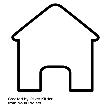 BACKGROUND & AIMS​
Acutely decompensated cirrhosis patients are highly prone to infection
Multiple experimental studies support ananti-inflammatory role for albumin 
Evidence supports the use of HAS for SBP, LVP and hepato-renal syndrome
Albumin is also widely used for indications where trial data are lacking
Recent trials in outpatients with ascites support the notion that regimens aiming to normalize serum albumin levels might improve mortality 
AIM: to determine whether targeting a serum albumin level ≥35 g/L in decompensated cirrhosis inpatients using repeated daily HAS infusions reduced incidence of infection, renal dysfunction and mortality compared to standard care
METHODS
ATTIRE: multicentre, open-label study conducted in 35 centres in the UK (January 2016−June 2019)










Composite primary endpoint
New infection, renal dysfunction ormortality from day 3−15 of treatment
Hospitalized patients with decompensated cirrhosis
Serum albumin <30 g/L at enrolment
Treatment within 3 days of admission
R
Targeted 20% HAS
Standard care
For up to 14 days (or discharge)
As would have been given in hospital*
*If the patient had not been involved in trial (can include albumin as per current guidelines) 
China L, et al. DILC 2020; LBO02
[Speaker Notes: Abbreviations: HAS, human albumin solution; LVP, large volume paracentesis; R, randomised; SBP, spontaneous bacterial peritonitis

LBO02
ATTIRE: Albumin To prevenT Infection in chronic liveR failurE: an interventional randomised controlled trial 
Louise China1, Simon Skene2 3, Nicholas Freemantle3, Kate Bennett2 3, Ekaterina Bordea3, Natalia Becares1, Andrew Portal4, Yiannis Kallis5, Gavin Wright6, Derek Gilroy1, Ewan Forrest7, Alastair O'brien1
1University College London, Division of Medicine, London, United Kingdom, 2University Of Surrey, United Kingdom, 3UCL Institute of Clinical Trials and Methodology, United Kingdom, 4Bristol Royal Infirmary, United Kingdom, 5QMUL , Barts Liver Centre, London, , 6Basildon University Hospital, United Kingdom, 7Glasgow Royal Infirmary, United Kingdom
Email: louise.china@ucl.ac.uk 
 
Background and Aims: Acutely decompensated cirrhosis patients are highly prone to infection. Multiple experimental studies support an anti-inflammatory role for Albumin in addition to its oncotic properties. Evidence supports the use of weight-based infusions of 20% Human Albumin Solution (HAS) for Spontaneous Bacterial Peritonitis and Hepato-renal syndrome, but albumin is also widely used for other indications where there is an absence of trial data. Recent albumin trials in outpatients with ascites support the notion that regimens that aim to normalise serum albumin concentrations might improve mortality. The ATTIRE trial aimed to determine if targeting a serum albumin level ≥35g/L in decompensated cirrhosis inpatients using repeated daily HAS infusions reduced incidence of infection, renal dysfunction and mortality compared to standard care.

Method: ATTIRE was a multicentre, open label trial in hospitalised decompensated cirrhosis patients with serum albumin <30g/L at enrollment at 35 UK sites (January 2016-June 2019). Treatment commenced within 3 days of admission with patients randomised to targeted 20% HAS for up to 14 days (or discharge) or standard care. The composite primary endpoint was new infection, renal dysfunction or mortality from day 3-15 of treatment.

Results: 828 patients were recruited with no baseline differences between groups with respect to median(IQR):  creatinine 68(54-90) μmol/L, bilirubin 94(46-171) μmol/L, INR 2(1-2) and albumin 23(4) g/L. 70% were male, 79% reported alcohol misuse, 28% had infection and 53% were prescribed antibiotics. The median(IQR) volume of HAS infused to patients in the treatment versus standard care arm was 1000(700-1500) ml vs 100(0-600) ml (p<.0001). There was no difference in composite primary endpoint between targeted albumin (n=125/414; 30.2%) and standard care (n=128/414, 30.9%, OR 0.968 (95%CI 0.716-1.307, p=0.830). There was no difference when the endpoint window was extended to day 1, in individual components, length of stay or mortality at 3/6 months. There was no treatment effect in subgroup analyses that included baseline organ dysfunction, infection, MELD score, albumin level or reason for admission. The mean increase in cost associated with intervention was £573.26 (95%CI -1,247.54-101.01). There were more serious adverse events in the HAS arm (95 vs 74).
 
Conclusion: The ATTIRE trial does not support targeted HAS over current UK standard care for hospitalised decompensated cirrhosis patients.]
ATTIRE: Albumin To prevenT Infection in chronic liveR failurE: an interventional randomised controlled trial
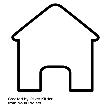 RESULTS
828 patients were recruited with no baseline differences between groups*
Creatinine 68 (54−90) μmol/L; bilirubin 94 (46−171) μmol/L; INR 2 (1−2); albumin 23 (4) g/L
70% male; 79% reported alcohol misuse; 28% had infection; 53% were prescribed antibiotics
No difference between groups in
Composite primary endpoint
Individual components
No difference in mortality at 3/6 months
No treatment effect in subgroup analyses‡ 
Mean increase in cost associated with HAS
£573.26 (95% CI: -1,247.54−101.01)
More serious adverse events in the HAS arm (95 vs 74)
CONCLUSION ATTIRE does not support targeted HAS over current UK standard of care for hospitalizeddecompensated cirrhosis patients
*Values are median (IQR); †Volume of HAS infused to patients in the treatment versus standard care arm was 1,000 (700−1500) mL vs 100 (0−600) mL (p<0.0001);‡Included baseline organ dysfunction, infection, MELD score, albumin level or reason for admission
China L, et al. DILC 2020; LBO02
[Speaker Notes: Abbreviations: CI, confidence interval; HAS, human albumin solution; INR, international normalised ratio; IQR, interquartile range; MELD, Model for End-stage Liver Disease; OR, odds ratio

LBO02
ATTIRE: Albumin To prevenT Infection in chronic liveR failurE: an interventional randomised controlled trial 
Louise China1, Simon Skene2 3, Nicholas Freemantle3, Kate Bennett2 3, Ekaterina Bordea3, Natalia Becares1, Andrew Portal4, Yiannis Kallis5, Gavin Wright6, Derek Gilroy1, Ewan Forrest7, Alastair O'brien1
1University College London, Division of Medicine, London, United Kingdom, 2University Of Surrey, United Kingdom, 3UCL Institute of Clinical Trials and Methodology, United Kingdom, 4Bristol Royal Infirmary, United Kingdom, 5QMUL , Barts Liver Centre, London, , 6Basildon University Hospital, United Kingdom, 7Glasgow Royal Infirmary, United Kingdom
Email: louise.china@ucl.ac.uk 
 
Background and Aims: Acutely decompensated cirrhosis patients are highly prone to infection. Multiple experimental studies support an anti-inflammatory role for Albumin in addition to its oncotic properties. Evidence supports the use of weight-based infusions of 20% Human Albumin Solution (HAS) for Spontaneous Bacterial Peritonitis and Hepato-renal syndrome, but albumin is also widely used for other indications where there is an absence of trial data. Recent albumin trials in outpatients with ascites support the notion that regimens that aim to normalise serum albumin concentrations might improve mortality. The ATTIRE trial aimed to determine if targeting a serum albumin level ≥35g/L in decompensated cirrhosis inpatients using repeated daily HAS infusions reduced incidence of infection, renal dysfunction and mortality compared to standard care.

Method: ATTIRE was a multicentre, open label trial in hospitalised decompensated cirrhosis patients with serum albumin <30g/L at enrollment at 35 UK sites (January 2016-June 2019). Treatment commenced within 3 days of admission with patients randomised to targeted 20% HAS for up to 14 days (or discharge) or standard care. The composite primary endpoint was new infection, renal dysfunction or mortality from day 3-15 of treatment.

Results: 828 patients were recruited with no baseline differences between groups with respect to median(IQR):  creatinine 68(54-90) μmol/L, bilirubin 94(46-171) μmol/L, INR 2(1-2) and albumin 23(4) g/L. 70% were male, 79% reported alcohol misuse, 28% had infection and 53% were prescribed antibiotics. The median(IQR) volume of HAS infused to patients in the treatment versus standard care arm was 1000(700-1500) ml vs 100(0-600) ml (p<.0001). There was no difference in composite primary endpoint between targeted albumin (n=125/414; 30.2%) and standard care (n=128/414, 30.9%, OR 0.968 (95%CI 0.716-1.307, p=0.830). There was no difference when the endpoint window was extended to day 1, in individual components, length of stay or mortality at 3/6 months. There was no treatment effect in subgroup analyses that included baseline organ dysfunction, infection, MELD score, albumin level or reason for admission. The mean increase in cost associated with intervention was £573.26 (95%CI -1,247.54-101.01). There were more serious adverse events in the HAS arm (95 vs 74).
 
Conclusion: The ATTIRE trial does not support targeted HAS over current UK standard care for hospitalised decompensated cirrhosis patients.]
Faecal microbiota transplantation reduces pathogenic burden and is anti-inflammatory in patients with advanced cirrhosis
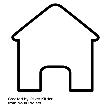 BACKGROUND & AIMS
Patients with advanced cirrhosis have enteric dysbiosis 











AIM: to assess whether modifying the gut microbiota with FMT can reduce progression of chronic liver failure
METHODS
Evaluation of patients from PROFIT*
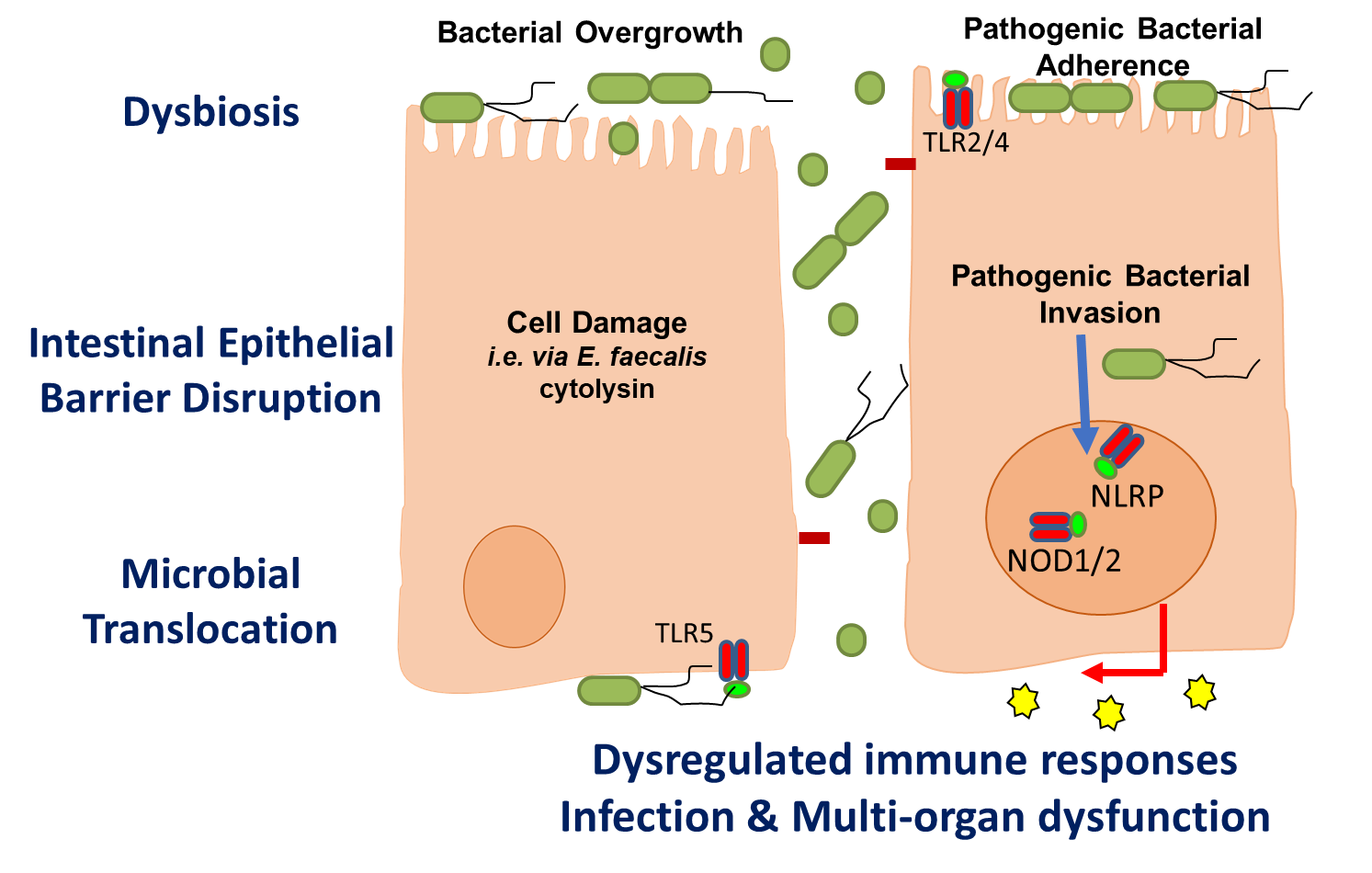 Treatment administration in the jejunum within 7 days of baseline
Placebo† (n=6)
FMT (n=15)
To assess stability of transplanted gut microbiome and ability to modulate the patient microbiome, disease and inflammatory status
Urine, blood, saliva and stool collected at Day 0, 7, 30 and 90 post-FMT administration
To compare composition of faecal and oral microbiota with donor microbiome
DNA extracted from matched stool and saliva samples for metagenomic analyses and qPCR‡
To evaluate immune function
Serum samples analyzed: Tru-culture to assess cytokine production after whole blood stimulation with LPS, heat-killed Escherichia coli vs null samples
*Prospective, randomized, single-blinded, feasibility trial evaluating FMT (NCT02862249) completed in late 2019; †0.9% saline and 12.5% glycerol without faecal material; ‡Of selected pathogens
Edwards LA, et al. DILC 2020; LBP08
[Speaker Notes: Abbreviations: FMT, faecal microbiota transplantation; LPS, lipopolysaccharide; TLR, Toll-like receptor; NLRP, Nucleotide-binding oligomerization domain, Leucine rich Repeat and Pyrin domain containing; NOD, nucleotide-binding oligomerization domain-like receptors; qPCR, quantitative polymerase chain reaction

LBP08
Faecal microbiota transplantation reduces pathogenic burden and is anti-inflammatory in patients with advanced cirrhosis 
Lindsey Edwards1, Charlotte Woodhouse1, Victoria Kronsten1, Ane Zamalloa1, Thomas Tranah1, Vishal Patel1, Alberto Sanchez-Fueyo1, Simon Goldenberg2, Debbie L. Shawcross1 
1King's College London, Institute of Liver Studies, Inflammation Biology, London, United Kingdom, 2Guy's & St Thomas' NHS Foundation Trust, Center for Clinical Infection and Diagnostic Research, Infectious Diseases, London, United Kingdom 
Email: lindsey.edwards@kcl.ac.uk 
 
Background and aims: Patients with advanced cirrhosis have enteric dysbiosis with small bowel bacterial overgrowth and translocation of bacteria and their products across the gut epithelial barrier. This culminates in systemic inflammation and endotoxaemia, inducing innate immune dysfunction, which predisposes to infection, and multi-organ dysfunction. We hypothesised that modifying the gut microbiota with Faecal Microbiota Transplantation (FMT) may reduce the progression of chronic liver failure.  
 
Method: The prospective, randomised, single-blinded, feasibility trial evaluating FMT (n=15) against placebo (n=6) [PROFIT Trial NCT02862249] was completed in late 2019. Patients were evaluated then administered FMT/placebo into the jejunum within 7 days of baseline. To assess the stability of transplanted gut microbiome and its efficacy in modulating the patient’s own microbiome, disease and inflammatory status: urine, blood, saliva and stool were collected at days 0, 7, 30 and 90 post-FMT administration. To compare the composition of the faecal and oral microbiota with the donor microbiome, DNA was extracted from matched stool and saliva samples for metagenomic analyses and for qPCR of selected enteropathogens. Serum samples were analysed for immune function assays e.g. Tru-culture to assess the cytokine production after whole blood stimulation with stimulants such as LPS, heat-killed E. coli in comparison to null samples.  
 
Results: FMT was associated with a reduction by day-90 in stool Enterococcus faecalis (p=0.000006, Figure 1) and enteropathogenic (EPEC) Escherichia coli (p=0.0033), but not in the placebo group. EPEC causes barrier damage and E. faecalis hydrolyses arginine to produce ammonia and produces a pore-forming toxin cytolysin that causes barrier damage. FMT eradicates cytolysin and reduces systemic inflammation with an increase in the production of the anti-inflammatory cytokines IL-10 and IP-10 at day-7 (p=0.004 and p=0.0002, respectively). TNFα is enhanced in the FMT group at day 7 (p=0.0025) and maintained up to day 90. The antibacterial properties of TNFα may account for the loss of pathogenic bacterial species. 
 
Conclusion: FMT reduces the pathogenic bacterial burden, removing enteric pathogens known to cause epithelial gut barrier disruption and modifies the systemic inflammatory profile in patients with cirrhosis. It may be possible to alter the microbiota to promote barrier repair and to restore immune tolerance in cirrhosis.]
Faecal microbiota transplantation reduces pathogenic burden and is anti-inflammatory in patients with advanced cirrhosis
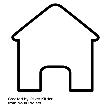 RESULTS
FMT:
Associated with a reduction by Day 90 in stool pathogens vs placebo
Enterococcus faecalis (p=0.000006)
Enteropathogenic E. coli (p=0.0033)
Eradicated cytolysin 
Reduced systemic inflammation
Increase in anti-inflammatory cytokines at Day 7
IL-10: p=0.004 
IP-10: p=0.0002
Enhanced TNFα at Day 7 (p=0.0025) 
Maintained up to Day 90
Antibacterial properties of TNFα may account for loss of pathogenic bacterial species
‌
FIGURE
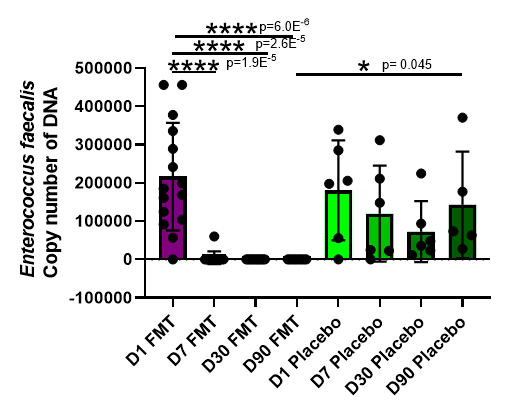 Both cause barrier damage*
CONCLUSIONS FMT removes enteric pathogens known to cause epithelial gut barrier disruption and modifies the systemic inflammatory profile in patients with cirrhosis. It may be possible to alter the microbiota to promote barrier repair and to restore immune tolerance in cirrhosis ​
*EPEC causes barrier damage and E. faecalis hydrolyzes arginine to produce ammonia and produces a pore-forming toxin cytolysin that causes barrier damage
Edwards LA, et al. DILC 2020; LBP08
[Speaker Notes: Abbreviations: EPEC, enteropathogenic E. coli; FMT, faecal microbiota transplantation; IL, interleukin; IP, interferon gamma inducible protein; TNFα, tumour necrosis factor alpha

LBP08
Faecal microbiota transplantation reduces pathogenic burden and is anti-inflammatory in patients with advanced cirrhosis 
Lindsey Edwards1, Charlotte Woodhouse1, Victoria Kronsten1, Ane Zamalloa1, Thomas Tranah1, Vishal Patel1, Alberto Sanchez-Fueyo1, Simon Goldenberg2, Debbie L. Shawcross1 
1King's College London, Institute of Liver Studies, Inflammation Biology, London, United Kingdom, 2Guy's & St Thomas' NHS Foundation Trust, Center for Clinical Infection and Diagnostic Research, Infectious Diseases, London, United Kingdom 
Email: lindsey.edwards@kcl.ac.uk 
 
Background and aims: Patients with advanced cirrhosis have enteric dysbiosis with small bowel bacterial overgrowth and translocation of bacteria and their products across the gut epithelial barrier. This culminates in systemic inflammation and endotoxaemia, inducing innate immune dysfunction, which predisposes to infection, and multi-organ dysfunction. We hypothesised that modifying the gut microbiota with Faecal Microbiota Transplantation (FMT) may reduce the progression of chronic liver failure.  
 
Method: The prospective, randomised, single-blinded, feasibility trial evaluating FMT (n=15) against placebo (n=6) [PROFIT Trial NCT02862249] was completed in late 2019. Patients were evaluated then administered FMT/placebo into the jejunum within 7 days of baseline. To assess the stability of transplanted gut microbiome and its efficacy in modulating the patient’s own microbiome, disease and inflammatory status: urine, blood, saliva and stool were collected at days 0, 7, 30 and 90 post-FMT administration. To compare the composition of the faecal and oral microbiota with the donor microbiome, DNA was extracted from matched stool and saliva samples for metagenomic analyses and for qPCR of selected enteropathogens. Serum samples were analysed for immune function assays e.g. Tru-culture to assess the cytokine production after whole blood stimulation with stimulants such as LPS, heat-killed E. coli in comparison to null samples.  
 
Results: FMT was associated with a reduction by day-90 in stool Enterococcus faecalis (p=0.000006, Figure 1) and enteropathogenic (EPEC) Escherichia coli (p=0.0033), but not in the placebo group. EPEC causes barrier damage and E. faecalis hydrolyses arginine to produce ammonia and produces a pore-forming toxin cytolysin that causes barrier damage. FMT eradicates cytolysin and reduces systemic inflammation with an increase in the production of the anti-inflammatory cytokines IL-10 and IP-10 at day-7 (p=0.004 and p=0.0002, respectively). TNFα is enhanced in the FMT group at day 7 (p=0.0025) and maintained up to day 90. The antibacterial properties of TNFα may account for the loss of pathogenic bacterial species. 
 
Conclusion: FMT reduces the pathogenic bacterial burden, removing enteric pathogens known to cause epithelial gut barrier disruption and modifies the systemic inflammatory profile in patients with cirrhosis. It may be possible to alter the microbiota to promote barrier repair and to restore immune tolerance in cirrhosis.]
Results of the PROFIT trial, a PROspective randomised placebo-controlled feasibility trial of Faecal mIcrobiota Transplantation in advanced cirrhosis
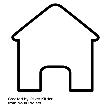 BACKGROUND & AIMS 
Patients with cirrhosis exhibit dysbiotic gut microbiota
Over representation of Enterobacteriaceae
Dysbiosis worsens with increasing disease severity and correlates with endotoxaemia
Predisposition to bacterial overgrowth and disrupted gut permeability allows bacterial translocation directly into circulation, driving systemic inflammation and disease progression
FMT has cure rates >90% for recurrent Clostridium difficile infection
Led to an exponential increase in interest in FMT to treat gut dysbiosis
AIM: to undertake first European FMT trial in patients with advanced cirrhosis in Europe
METHODS
32 patients with confirmed cirrhosis
(MELD score 10−16)
23 randomized (3:1)
21 treated*
Single donor FMT (200 mL)
Prepared from 6 donors‡ in a MHRA-licensed facility
FMT (n=15)
Placebo† (n=6)
Administered via a nasojejunal tube inserted at gastroscopy (after bowel preparation with Moviprep®)
Patients reviewed at Day 7, 30 and 90Samples of blood, stool, urine and saliva obtained for plasma/stool ammonia, metagenomic and metabolomic analyses
*Treated patients were free from antibiotics for at least 14 days; †0.9% saline and 12.5% glycerol without faecal material; ‡Donors rigorously screened for pathogens and samples stored for analysis in case of transmissible infection
Woodhouse C, et al. DILC 2020; LBP29
[Speaker Notes: Abbreviations: FMT, faecal microbiota transplantation; MELD, Model for End-stage Liver Disease; MHRA, Medicines and Healthcare products Regulatory Agency

LBP29
Results of the PROFIT trial, a PROspective randomised placebo-controlled feasibility trial of Faecal mIcrobiota Transplantation in advanced cirrhosis 

Charlotte  Woodhouse1, Lindsey Edwards1, Benjamin H. Mullish2, Victoria Kronsten1, Thomas Tranah1, Ane Zamalloa1, Clare Flach3, Abdel Douiri3, Julian Marchesi2, Vishal Patel1, Simon Goldenberg4, Debbie L. Shawcross1 
1King's College Hospital, Institute of Liver Studies, London, United Kingdom, 2Division of Digestive Diseases, Department of Metabolism, Digestion and Reproduction, Faculty of Medicine, Imperial College London, United Kingdom, 3King's College London, School of Population Health & Environmental Sciences, Faculty of Life Sciences & Medicine, United Kingdom, 4Centre for Clinical Infection and Diagnostics Research, , Department of Infectious Diseases, Guy's & St Thomas' NHS Foundation Trust , London, United Kingdom 
Email: charlotteawoodhouse@gmail.com 
 
 
Background and aims: Patients with cirrhosis exhibit dysbiotic gut microbiota, with an over-representation of pathobionts such as Enterobacteriaceae e.g. E. coli. Dysbiosis worsens with increasing severity of disease and correlates with endotoxaemia. Patients with cirrhosis are predisposed to small intestinal bacterial overgrowth and disrupted gut permeability, allowing translocation of bacteria directly into the circulation, driving systemic inflammation and disease progression. Faecal microbiota transplantation (FMT) is extremely effective in the treatment of recurrent C. difficile infection, with cure rates >90%. As such, interest in FMT to treat conditions linked to gut dysbiosis has grown exponentially. This is the first FMT trial undertaken in patients with advanced cirrhosis in Europe [NCT02862249].  
 
Method: 32 patients with confirmed cirrhosis (MELD score of 10-16) consented to participate. 23 were randomised to FMT or placebo (3:1) with 21 treated (free from antibiotics for at least 14-days). After screening, patients were randomised to FMT or placebo (0.9% saline and 12.5% glycerol, without faecal material). Single donor FMT (200ml) was prepared from six donors in a MHRA-licensed facility and administered via a nasojejunal tube inserted at gastroscopy (after bowel preparation withMoviprep®). Donors were rigorously screened for pathogens and samples stored for analysis in case of transmissible infection.  Patients were reviewed at day 7, 30 and 90 and samples of blood, stool, urine and saliva were obtained for plasma/stool ammonia, metagenomic and metabolomic analyses. 

Results: 15 patients received FMT and 6 placebo. 76.2% of patients were male; mean age 57.8 years. The majority (52%) had alcohol-related cirrhosis (abstinent for >6-weeks). There were 10 serious adverse events (SAEs) during the follow-up period, 9 in the FMT group.  None were treatment-related. There was a significant reduction in plasma ammonia between baseline and day 30 (p=0.0007) and day 7 and day 30 (p=0.0448), with a trend to an increase in ammonia in the placebo group. Stool ammonia levels increased in the placebo group, but not the FMT group. There were no statistically significant differences in MELD, leucocyte count and CRP. 

Conclusion: FMT is safe and feasible in patients with advanced stable cirrhosis. FMT treated patients showed a striking reduction in plasma ammonia. This supports the recently published US pilot study of FMT in patients with hepatic encephalopathy.]
Results of the PROFIT trial, a PROspective randomised placebo-controlled feasibility trial of Faecal mIcrobiota Transplantation in advanced cirrhosis
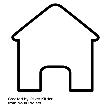 Plasma ammonia levels
Baseline, Day 30 and Day 90
RESULTS 





Plasma ammonia: significant reduction with FMT
Baseline  Day 30 (p=0.0007) 
Day 7  Day 30 (p=0.0448)
Stool ammonia: increased with placebo but not with FMT
No significant differences in MELD, leucocyte count and CRP
10 SAEs occurred during the follow-up period
9 were in the FMT group
None was treatment-related
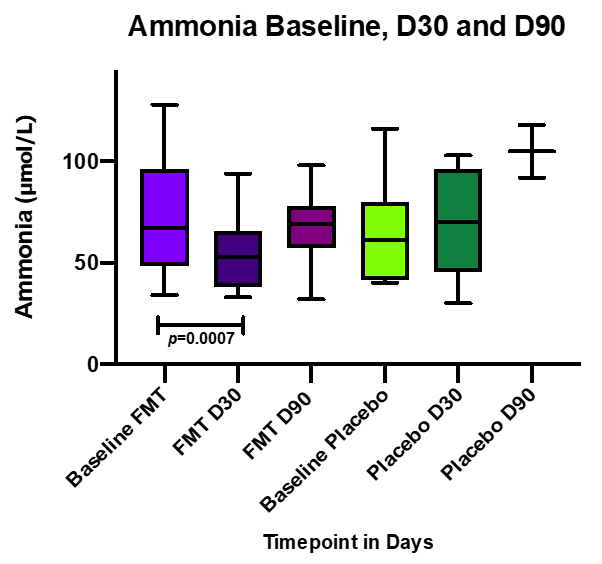 CONCLUSIONS FMT is safe and feasible in patients with advanced stable cirrhosis. FMT-treated patients showed a striking reduction in plasma ammonia in line with the recently published US pilot study of FMT in patients with hepatic encephalopathy
Woodhouse C, et al. DILC 2020; LBP29
[Speaker Notes: Abbreviations: CRP, C-reactive protein; FMT, faecal microbiota transplantation; MELD, Model for End-stage Liver Disease; SAE, serious adverse event 

LBP29
Results of the PROFIT trial, a PROspective randomised placebo-controlled feasibility trial of Faecal mIcrobiota Transplantation in advanced cirrhosis 

Charlotte  Woodhouse1, Lindsey Edwards1, Benjamin H. Mullish2, Victoria Kronsten1, Thomas Tranah1, Ane Zamalloa1, Clare Flach3, Abdel Douiri3, Julian Marchesi2, Vishal Patel1, Simon Goldenberg4, Debbie L. Shawcross1 
1King's College Hospital, Institute of Liver Studies, London, United Kingdom, 2Division of Digestive Diseases, Department of Metabolism, Digestion and Reproduction, Faculty of Medicine, Imperial College London, United Kingdom, 3King's College London, School of Population Health & Environmental Sciences, Faculty of Life Sciences & Medicine, United Kingdom, 4Centre for Clinical Infection and Diagnostics Research, , Department of Infectious Diseases, Guy's & St Thomas' NHS Foundation Trust , London, United Kingdom 
Email: charlotteawoodhouse@gmail.com 
 
 
Background and aims: Patients with cirrhosis exhibit dysbiotic gut microbiota, with an over-representation of pathobionts such as Enterobacteriaceae e.g. E. coli. Dysbiosis worsens with increasing severity of disease and correlates with endotoxaemia. Patients with cirrhosis are predisposed to small intestinal bacterial overgrowth and disrupted gut permeability, allowing translocation of bacteria directly into the circulation, driving systemic inflammation and disease progression. Faecal microbiota transplantation (FMT) is extremely effective in the treatment of recurrent C. difficile infection, with cure rates >90%. As such, interest in FMT to treat conditions linked to gut dysbiosis has grown exponentially. This is the first FMT trial undertaken in patients with advanced cirrhosis in Europe [NCT02862249].  
 
Method: 32 patients with confirmed cirrhosis (MELD score of 10-16) consented to participate. 23 were randomised to FMT or placebo (3:1) with 21 treated (free from antibiotics for at least 14-days). After screening, patients were randomised to FMT or placebo (0.9% saline and 12.5% glycerol, without faecal material). Single donor FMT (200ml) was prepared from six donors in a MHRA-licensed facility and administered via a nasojejunal tube inserted at gastroscopy (after bowel preparation withMoviprep®). Donors were rigorously screened for pathogens and samples stored for analysis in case of transmissible infection.  Patients were reviewed at day 7, 30 and 90 and samples of blood, stool, urine and saliva were obtained for plasma/stool ammonia, metagenomic and metabolomic analyses. 

Results: 15 patients received FMT and 6 placebo. 76.2% of patients were male; mean age 57.8 years. The majority (52%) had alcohol-related cirrhosis (abstinent for >6-weeks). There were 10 serious adverse events (SAEs) during the follow-up period, 9 in the FMT group.  None were treatment-related. There was a significant reduction in plasma ammonia between baseline and day 30 (p=0.0007) and day 7 and day 30 (p=0.0448), with a trend to an increase in ammonia in the placebo group. Stool ammonia levels increased in the placebo group, but not the FMT group. There were no statistically significant differences in MELD, leucocyte count and CRP. 

Conclusion: FMT is safe and feasible in patients with advanced stable cirrhosis. FMT treated patients showed a striking reduction in plasma ammonia. This supports the recently published US pilot study of FMT in patients with hepatic encephalopathy.]
Risk stratification and the effects of early TIPS among patients with Child−Pugh B cirrhosis and acute variceal bleeding
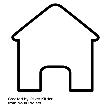 BACKGROUND & AIMS​
Use of early TIPS in patients with Child−Pugh B cirrhosis and AVB remains an open issue
AIMS: 
To test the hypothesis that risk stratiﬁcation using the CLIF-C ADs may be useful to identify a subgroup of patients with Child−Pugh B cirrhosis and AVB likely to have the greatest benefit from early TIPS
To assess the prognostic value of active bleeding and whether it modifies the effect of early TIPS

METHODS
Analyses
Compared performance† of CLIF-C ADs with active bleeding and other models
Used Fine and Gray competing risk regression model to compare outcomes between groups
Stratified based on CLIF-C ADs or active bleeding after adjusting for liver disease severity and other potential confounders

RESULTS
Mortality was lower in the early TIPS group vs SC
13.8% vs 19.4% at 1 year
aHR: 0.64 (95% CI 0.43−0.97)
Applied to patients receiving SC treatment, the CLIF-C ADs showed satisfactory calibration
Hosmer-Lemeshow test, p=0.268
Pooled individual data from 2 published studies
885 patients with Child−Pugh B cirrhosis and AVB
In China between 2010 and 2017
196 patients
received early TIPS
689 patients
received SC*
*Medical group; †Discrimination and calibration
Lv Y, et al. DILC 2020; SAT132
[Speaker Notes: Abbreviations: aHR, adjusted hazard ratio; AVB, acute variceal bleeding; CI, confidence interval; CLIF-C ADs, Chronic Liver Failure Consortium acute decompensation score; SC, standard care; TIPS, transjugular intrahepatic portosystemic shunt 

SAT132
Risk stratification and the effects of early TIPS among patients with Child-Pugh B cirrhosis and acute variceal bleeding
Yong Lv1, Zhengyu Wang1, Kai Li1, Wei Bai1, Chuangye He1, Xulong Yuan1, Tainlei Yu1, Jing Niu1, Luo Zuo1, Zhiping Yan1, Xuan Zhu2, Jianbo Zhao3, Hui Xue4, Zaibo Jiang5, Yuzheng Zhuge6, Chunqing Zhang7, Junhui Sun8, Pengxu Ding9, Weixin Ren10, Yingchun Li11, Kewei Zhang12, Wengang Guo1, Qiuhe Wang1, Bohan Luo1, Xiaomei Li1, Na Han1, Ying Zhu1, Zhanxin Yin1, Daiming Fan13, Guohong Han1
1National Clinical Research Center for Digestive Diseases and Xijing Hospital of Digestive Diseases, Fourth Military Medical University, Department of Liver Diseases and Digestive Interventional Radiology, 2The First Affiliated Hospital of Nanchang University, Department of Gastroenterology, 3Nanfang Hospital, The Southern Medical University, Department of Interventional Radiology, 4First Affiliated Hospital of Xi'an Jiaotong University, Department of Gastroenterology, 5The Third Affiliated Hospital, Sun Yat-sen University, Department of Interventional Radiology, 6Affiliated Drum Tower Hospital of Nanjing University Medical School, Department of Gastroenterology, 7Shandong Provincial Hospital affiliated to Shandong University, Department of Gastroenterology, 8First Affiliated Hospital, School of Medicine, Division of Hepatobiliary and Pancreatic Surgery, Department of Surgery, 9First Affiliated Hospital of Zhengzhou University, Department of Vascular and Endovascular Surgery, 10The First Affiliated Hospital of Xinjiang Medical University, Department of Interventional Radiology, 11The Second Affiliated Hospital of Kunming Medical University, Department of Interventional Radiology, 12Henan Provincial People's Hospital, Interventional Therapy Center, 13National Clinical Research Center for Digestive Diseases and Xijing Hospital of Digestive Diseases, Fourth Military Medical University, State Key Laboratory of Cancer Biology, Xi’an, China
Email: hangh@fmmu.edu.cn 
 
Background and aims: Whether early transjugular intrahepatic portosystemic shunt (TIPS) should be used in patients with Child-Pugh B cirrhosis and acute variceal bleeding (AVB) remains an open issue. This study aimed to test the hypothesis that risk stratiﬁcation using CLIF Consortium Acute Decompensation score (CLIF-C ADs) may be useful to identify a subgroup at high risk of mortality who have the greatest benefit from early TIPS in patients with Child-Pugh B cirrhosis and AVB. This study also aimed to assess the prognostic value of active bleeding and whether it modifies the effect of early TIPS.

Method: We analysed the pooled individual data from two published studies of 885 patients with Child-Pugh B cirrhosis and AVB who received early TIPS (early TIPS group, n=196) or standard treatment (medial group, n=689) between 2010 and 2017 in China. We compared the performance (discrimination and calibration) of CLIF-C ADs with active bleeding and other prognostic models. The Fine and Gray competing risk regression model was used to compare the outcomes between groups that were stratified based on CLIF-C ADs or active bleeding after adjusting for liver disease severity and other potential confounders.

Results: Early TIPS group had lower mortality than medial group (13.8%% vs 19.4% at 1 year, adjust sHR: 0.64, 95%CI 0.43 to 0.97). When applied to patients receiving standard treatment, the CLIF-C ADs showed satisfactory calibration (Hosmer-Lemeshow test, p=0.268). The C-index of CLIF-C ADs for 6-week and 1-year death (0.708, and 0.707) were significantly better than those corresponding to active bleeding at endoscopy (0.645 [p <0.001] and 0.570 [p <0.001]) and other prognostic models (Figure A). With X-tile software to identify the optimal cutoff value, patients in medical group were categorized as low-risk (CLIF-C ADs <48, n = 401), intermediate-risk (CLIF-C ADs 48-56, n = 213) and high-risk (CLIF-C ADs >56, n = 75), with a 5.5%, 17.4% and 30.7% risk of 6-week death and a 10.5%, 25.8% and 49.3% risk of 1-year death, respectively (Figure B). The absolute mortality reductions with early TIPS were more pronounced in high-risk categories (Figure C). Furthermore, after adjusting for liver disease severity and other potential confounders, a survival benefit was observed in intermediate-risk and high-risk but not in low-risk patients (Figure C). Active bleeding at endoscopy was associated with increased risk of death (sHR 1.84, 95%CI: 1.28 to 2.55; p<0.001) in medical group. A survival benefit associated with early TIPS was observed in those with active bleeding but not those without active bleeding.

Conclusion: In patients with Child-Pugh B cirrhosis and AVB, risk stratiﬁcation using the CLIF-C AD score identiﬁes an intermediate-risk and high-risk subset that derive greatest beneﬁt from early TIPS. Active bleeding at endoscopy had prognostic value and could modify the effect of early TIPS.]
Risk stratification and the effects of early TIPS among patients with Child−Pugh B cirrhosis and acute variceal bleeding
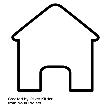 Absolute mortality reductions with early TIPSmore pronounced in high-risk categories
RESULTS (CONT.) 
C-index of CLIF-C ADs for 6-week and 1-year death significantly better than for active bleeding at endoscopy (and other prognostic models)
6-week: 0.708 vs 0.645 (p<0.001)
1-year: 0.707 vs 0.570 (p<0.001) 

Incidence of death at 6 weeks and 1 year, respectively, among SC patients according to risk*:
Low risk (n=401): 5.5% and 10.5% 
Intermediate risk (n=213): 17.4% and 25.8%
High risk (n=75): 30.7% and 49.3%
Active bleeding at endoscopy
Associated with increased risk of death in SC group
Survival benefit with early TIPS in those with active bleeding but not those without
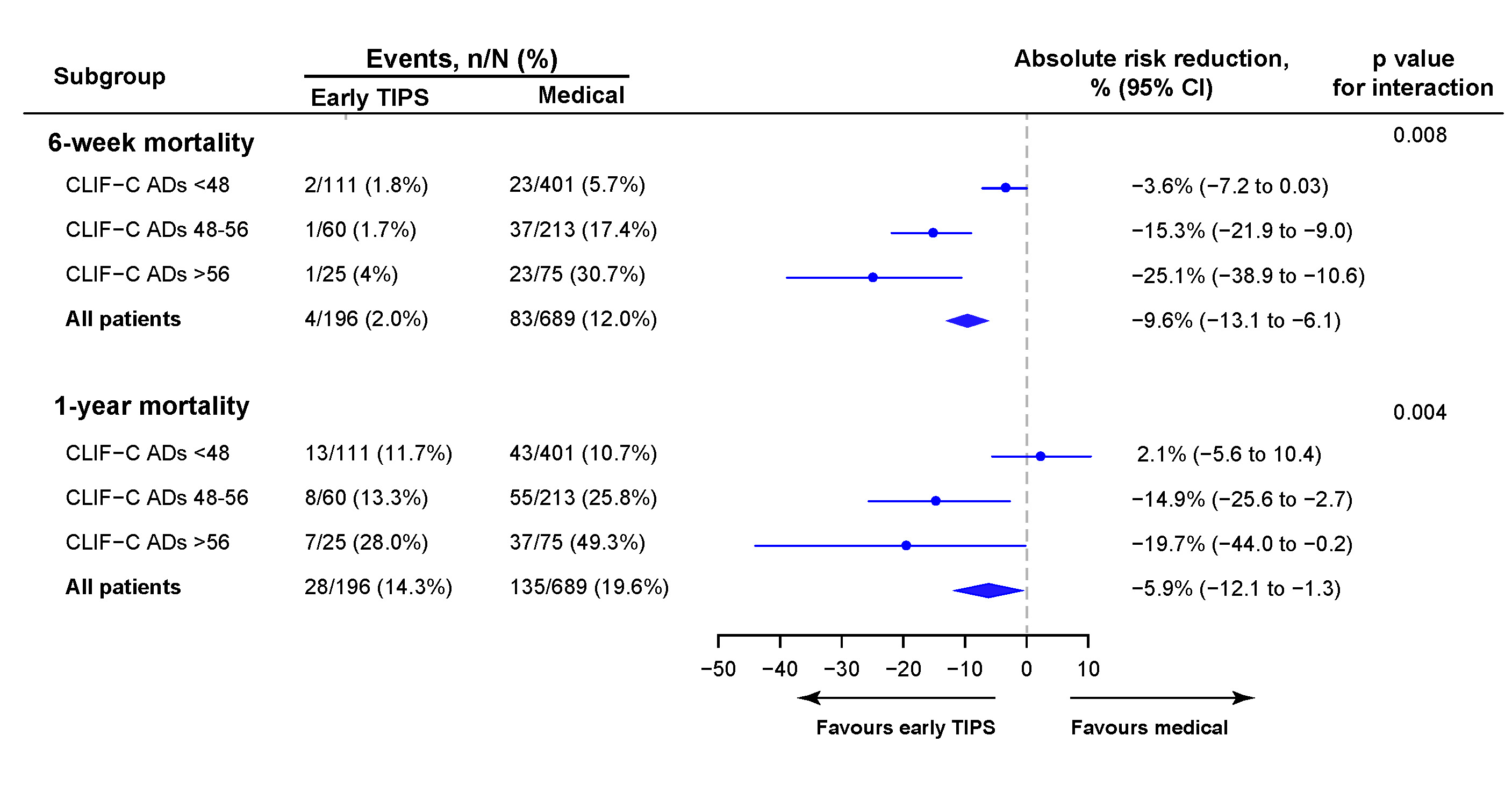 Survival benefit in intermediate- and high-risk patients
CONCLUSIONS 
CLIF-C ADs-based risk stratification in patients with Child−Pugh B cirrhosis and AVB identiﬁes intermediate- and high-risk groups most likely to beneﬁt from early TIPS. Active bleeding at endoscopy had prognostic value and could modify the effect of early TIPS
*X-tile software used to identify SC patients as low risk (CLIF-C ADs <48), intermediate risk (CLIF-C ADs 48−56) and high risk (CLIF-C ADs >56)
Lv Y, et al. DILC 2020; SAT132
[Speaker Notes: Abbreviations: AVB, acute variceal bleeding; CI, confidence interval; CLIF-C ADs, Chronic Liver Failure Consortium acute decompensation score; SC, standard care; TIPS, transjugular intrahepatic portosystemic shunt 

SAT132
Risk stratification and the effects of early TIPS among patients with Child-Pugh B cirrhosis and acute variceal bleeding
Yong Lv1, Zhengyu Wang1, Kai Li1, Wei Bai1, Chuangye He1, Xulong Yuan1, Tainlei Yu1, Jing Niu1, Luo Zuo1, Zhiping Yan1, Xuan Zhu2, Jianbo Zhao3, Hui Xue4, Zaibo Jiang5, Yuzheng Zhuge6, Chunqing Zhang7, Junhui Sun8, Pengxu Ding9, Weixin Ren10, Yingchun Li11, Kewei Zhang12, Wengang Guo1, Qiuhe Wang1, Bohan Luo1, Xiaomei Li1, Na Han1, Ying Zhu1, Zhanxin Yin1, Daiming Fan13, Guohong Han1
1National Clinical Research Center for Digestive Diseases and Xijing Hospital of Digestive Diseases, Fourth Military Medical University, Department of Liver Diseases and Digestive Interventional Radiology, 2The First Affiliated Hospital of Nanchang University, Department of Gastroenterology, 3Nanfang Hospital, The Southern Medical University, Department of Interventional Radiology, 4First Affiliated Hospital of Xi'an Jiaotong University, Department of Gastroenterology, 5The Third Affiliated Hospital, Sun Yat-sen University, Department of Interventional Radiology, 6Affiliated Drum Tower Hospital of Nanjing University Medical School, Department of Gastroenterology, 7Shandong Provincial Hospital affiliated to Shandong University, Department of Gastroenterology, 8First Affiliated Hospital, School of Medicine, Division of Hepatobiliary and Pancreatic Surgery, Department of Surgery, 9First Affiliated Hospital of Zhengzhou University, Department of Vascular and Endovascular Surgery, 10The First Affiliated Hospital of Xinjiang Medical University, Department of Interventional Radiology, 11The Second Affiliated Hospital of Kunming Medical University, Department of Interventional Radiology, 12Henan Provincial People's Hospital, Interventional Therapy Center, 13National Clinical Research Center for Digestive Diseases and Xijing Hospital of Digestive Diseases, Fourth Military Medical University, State Key Laboratory of Cancer Biology, Xi’an, China
Email: hangh@fmmu.edu.cn 
 
Background and aims: Whether early transjugular intrahepatic portosystemic shunt (TIPS) should be used in patients with Child-Pugh B cirrhosis and acute variceal bleeding (AVB) remains an open issue. This study aimed to test the hypothesis that risk stratiﬁcation using CLIF Consortium Acute Decompensation score (CLIF-C ADs) may be useful to identify a subgroup at high risk of mortality who have the greatest benefit from early TIPS in patients with Child-Pugh B cirrhosis and AVB. This study also aimed to assess the prognostic value of active bleeding and whether it modifies the effect of early TIPS.

Method: We analysed the pooled individual data from two published studies of 885 patients with Child-Pugh B cirrhosis and AVB who received early TIPS (early TIPS group, n=196) or standard treatment (medial group, n=689) between 2010 and 2017 in China. We compared the performance (discrimination and calibration) of CLIF-C ADs with active bleeding and other prognostic models. The Fine and Gray competing risk regression model was used to compare the outcomes between groups that were stratified based on CLIF-C ADs or active bleeding after adjusting for liver disease severity and other potential confounders.

Results: Early TIPS group had lower mortality than medial group (13.8%% vs 19.4% at 1 year, adjust sHR: 0.64, 95%CI 0.43 to 0.97). When applied to patients receiving standard treatment, the CLIF-C ADs showed satisfactory calibration (Hosmer-Lemeshow test, p=0.268). The C-index of CLIF-C ADs for 6-week and 1-year death (0.708, and 0.707) were significantly better than those corresponding to active bleeding at endoscopy (0.645 [p <0.001] and 0.570 [p <0.001]) and other prognostic models (Figure A). With X-tile software to identify the optimal cutoff value, patients in medical group were categorized as low-risk (CLIF-C ADs <48, n = 401), intermediate-risk (CLIF-C ADs 48-56, n = 213) and high-risk (CLIF-C ADs >56, n = 75), with a 5.5%, 17.4% and 30.7% risk of 6-week death and a 10.5%, 25.8% and 49.3% risk of 1-year death, respectively (Figure B). The absolute mortality reductions with early TIPS were more pronounced in high-risk categories (Figure C). Furthermore, after adjusting for liver disease severity and other potential confounders, a survival benefit was observed in intermediate-risk and high-risk but not in low-risk patients (Figure C). Active bleeding at endoscopy was associated with increased risk of death (sHR 1.84, 95%CI: 1.28 to 2.55; p<0.001) in medical group. A survival benefit associated with early TIPS was observed in those with active bleeding but not those without active bleeding.

Conclusion: In patients with Child-Pugh B cirrhosis and AVB, risk stratiﬁcation using the CLIF-C AD score identiﬁes an intermediate-risk and high-risk subset that derive greatest beneﬁt from early TIPS. Active bleeding at endoscopy had prognostic value and could modify the effect of early TIPS.]
Pre-emptive (early) transjugular intrahepatic porto-systemic shunt in the treatmentof high-risk acute variceal bleeding: an individual patient data meta-analysis
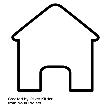 BACKGROUND & AIMS​
Compared with drugs+endoscopic treatment (Drugs+Endo), pre-emptive TIPS placed within 72 h from AVB reduced failure to control bleeding and rebleeding and showed better control of ascites without increasing the risk of hepatic encephalopathy in high-risk cirrhotic patients defined as:
HVPG ≥20 mmHg OR
Child−Pugh (CP) <14 points (CP-C) OR
CP-B with active bleeding during diagnostic endoscopy (CP-B + AB) despite vasoactive drug use
Survival benefit, although consistently seen in CP-C patients, is less clear in CP-B + AB patients
AIM: to investigate individual patient data from previous studies and to re-evaluate the efficacy of p-TIPS vsDrugs+Endo, in terms of survival and post-treatment outcome in CP-C and CP-B + AB patients
METHODS​ 
Meta-analysis included data from 7 studies
3 RCTs; 4 observational
Analysis considered events occurring in thefirst year after the index AVB
Defined according to Baveno VI Consensus
Adjusted models for risk evaluation were built using propensity score for baseline covariates
Multivariate Cox regression models were usedto assess factors predictive for survival
Nicoara-Farcau O, et al. DILC 2020; SAT146
[Speaker Notes: Abbreviations: AB, active bleeding; AVB, acute variceal bleeding; CP, Child-Pugh; HVPG, hepatic venous pressure gradient; p-TIPS, pre-emptive transjugular intrahepatic porto-systemic shunt; RCT, randomized controlled trial

SAT146
Pre-emptive (early) transjugular intrahepatic porto-systemic shunt in the treatment of high-risk acute variceal bleeding. An individual patient data meta-analysis
Juan Carlos Garcia Pagan1 2 3, Oana Nicoara-Farcau4 5, Debora Angrisani1, Alberto Monescillo6, Guohong Han7 8, Ferran Torres2 9 10, Jaime Bosch1 2 11, Georgina Casanovas2 9, Yong Lv12, Daiming Fan7 13 14, Christophe Bureau15 16, Frederik Nevens17 18, Karel Caca19, Angelo Luca20, Alexander Zipprich21, Bogdan Procopet4 5, Alvaro Giraldez-Gallego22, Lucio Amitrano23, Candid VILLANUEVA24, Dominique Thabut25, Luis Ibañez26, Jonel Trebika27 28 29 30, Joan Genesca31 32, Jose María Palazon33, José Castellote Alonso34, Susana G. Rodrigues35 36, Lise Lotte Gluud37 38, Prof. Dr. Arnulf Ferlitsch39, Carlos Alberto Costa Noronha Ferreira40, Jose Luis Mundi41, Henning Grønbæk42, Romano Sassatelli43, Alessandra Dell´Era44, Marco Senzolo45, Manuel Romero Gomez46, Manuel Hernández Guerra47, Meritxell Casas48, Massimo Primignani49, Aleksander Krag28, José Luis Calleja Panero50, Nuria Cañete51, Helena Masnou52, Joachim Mössner53, Virginia Hernandez-Gea1 2 3
1 Hospital Clinic, Hepatic Hemodynamic Laboratory, Liver Unit, Barcelona, Spain, 2Institut D’Investigacions Biomédiques August Pi i Sunyer, Barcelona, Spain, 3Centro de Investigación Biomédica Red de Enfermedades Hepáticas y Digestivas, Madrid, Spain, 4Regional Institute of Gastroenterology and Hepatology “Octavian Fodor”, Hemodynamic Laboratory, Hepatology Department, Cluj-Napoca, Romania, 5“Iuliu Hatieganu” University of Medicine and Pharmacy, Cluj-Napoca, Romania, 6Hospital Universitario Insular de Gran Canaria, Digestive Disease Department, Las Palmas, Spain, 7National Clinical Research Center for Digestive Diseases, Xi'an, China, 8Xijing Hospital of Digestive Diseases ,Fourth Military Medical University , Department of Liver Diseases and Digestive Interventional Radiology, 9Hospital Clinic, Medical Statistics Core Facility, Barcelona, Spain, 10Universitat Autònoma de Barcelona, Biostatistics Unit, Barcelona, Spain, 11University Clinic for Visceral Surgery and Medicine, Hepatology, Bern, Swaziland, 12Xijing Hospital of Digestive Diseases, Department of Liver Diseases and Digestive Interventional Radiology, Xi'an, China, 13Xijing Hospital of Digestive Diseases, State Key Laboratory of Cancer Biology, Xi'an, China, 14Fourth Military Medical University, Xi'an, China, 15Centre Hospitalier Universitaire Purpan, Service d’Hépatogastro-entérologie, Toulouse, France, 16Université 3 Paul Sabatier, Toulouse, France, 17University Hospital Gasthuisberg, Department of Hepatology, Leuven, Belgium, 18Katholieke Universiteit , Leuven, Belgium, 19Klinikum Ludwigsburg, Medizinische Klinik I, Ludwigsburg, Germany, 20Istituto Mediterraneo per i Trapianti e Terapie ad Alta Specializzazione (ISMETT), Palermo, Italy, 21Martin Luther Universität Halle-Wittenberg Klinik, Halle, Germany, 22University Hospital Virgen del Rocío, Digestive Diseases Department, Seville, Spain, 23Ospedale A Cardarelli, Gastroenterology Unit, Naples, Italy, 24Hospital de la Santa Creu i Sant Pau and CIBERehd, Servei de Patologia Digestiva, Barcelona, Spain, 25Groupement Hospitalier Pitié-Salpêtrière- Charles Foix, Paris, France, 26Hospital General Universitario Gregorio Marañón, liSGM, CIBERehd, Servicio de Medicina de Aparato Digestivo Gregorio Marañón, Barcelona, Spain, 27University of Bonn, Medical Department I, Bonn, Germany, 28Odense University Hospital, Department of Gastroenterology and Hepatology, Odense, Denmark, 29Institute for Bioengineering of Catalonia, Barcelona, Spain, 30European Foundation for the Study of Chronic Liver Failure (EF-Clif), Barcelona, Spain, 31Hospital Universitari Vall d’Hebron, Department of Gastroenterology, Barcelona, Spain, 32Vall d’Hebron Institute of Research (VHIR), Universitat Autònoma de Barcelona and CIBERehd, Barcelona, Spain, 33Hospital General Universitario de Alicante, Alicante, Spain, 34Hospital Universitari de Bellvitge, Gastroenterology Department, Hepatology Unit, Barcelona, Spain, 35Centro Hospitalar São João, Gastroenterology and Hepatology Department, Porto, Portugal, 36Inselspital, Bern University, Swiss Liver Center, Bern, Swaziland, 37University Hospital of Hvidovre, Gastrounit, Medical Division, Copenhagen, Denmark, 38Faculty of Health and Medical Sciences, Copenhagen, Denmark, 39Medical University of Vienna, Department of Internal Medicine III, Division of Gastroenterology and Hepatology, Vienna, Austria, 40Hospital de Santa Maria - Centro Hospitalar Lisboa Norte, Serviço de Gastrenterologia e Hepatologia, Lisbon, Portugal, 41University Hospital San Cecilio, Department of Gastroenterology, Granada, Spain, 42Aarhus University Hospital, Department of Hepatology and Gastroenterology, Aarhus, Denmark, 43Arcispedale Santa Maria Nuova-IRCCS, Unit of Gastroenterology and Digestive Endoscopy, Reggio Emilia, Italy, 44University of the Studies of Milan, Gastroenterology Unit, Milan, Italy, 45University Hospital of Padua, Multivisceral Transplant Unit, Gastroenterology, Department of Surgery, Oncology and Gastroenterology, Padova, Italy, 46Hospital Universitario de Valme, CIBERehd, Unidad de Hepatología, Sevilla, Spain, 47University Hospital of the Canary Islands, Gastroenterology Department, La Laguna, Spain, 48Hospital de Sabadell, Hepatology Unit, Digestive Disease Department , Sabadel, Spain, 49CRC "A. M. e A. Migliavacca" Center for Liver Disease, Fondazione IRCCS Ca' Granda Ospedale Maggiore Policlinico, Division of Gastroenterology and Hepatology, Milan, Italy, 50Hospital Universitario Puerta de Hierro de Majadahonda, Universidad Autònoma de Madrid, CIBERehd, Liver Unit, Madrid, Spain, 51Hospital del Mar, Universitat Autònoma de Barcelona, IMIM (Hospital del Mar Medical Research Institute), Liver Section, Gastroenterology Department, Barcelona, Spain, 52Hospital Universitari Germans Trias i Pujol, Universitat Autònoma Barcelona, Badalona, Spain, 53Medizinische Klinik und Poliklinik für Gastroenterologie, Hepatologie, Universitätsklinikum Leipzig AöR, Germany
Email: jcgarcia@clinic.cat
 
Background and aims: Pre - emptive transjugular intrahepatic porto - systemic shunt (p - TIPS) within 72h from acute variceal bleeding (AVB) reduced failure to control bleeding and rebleeding and showed better control of ascites without increasing hepatic encephalopathy in comparison to the use of endoscopic treatment plus drug therapy (E + P), in high-risk cirrhotic patients (defined as those with an HVPG ≥ 20 mmHg or with Child Pugh C less than 14 points (CP - C) or Child Pugh  B with active bleeding during diagnostic endoscopy (CP - B + AB) despite vasoactive drug use). However, the survival benefit, although also consistently seen in CP - C patients, is less clear in CP - B + AB patients. 
We aimed to investigate individual patient data from previous studies in order to re - evaluate the efficacy of p -TIPS versus standard - of - care, in terms of survival and post - treatment outcome in CP - C and CP - B + AB.

Method: The meta-analysis includes data from five previous studies: two randomized clinical trials and three observational studies. The analysis considers events that occurred in the first year after the index AVB, defined according to Baveno V Consensus. Adjusted models for risk evaluation were built using propensity score for baseline covariates. Multivariate Cox regression models were used to assess the predictive factors for survival.

Results: 1230 patients were included among whom 255 underwent p - TIPS and 975 E + P. Compared to E + P, p - TIPS reduced mortality in overall population (HR= 0.44; CI 95% [ 0.31- 0.61], p<0.000).  This effect was powerfully demonstrated in CP-C patients (HR = 0.34; CI 95% [0.24 - 0.54], p < 0.000) and a strong trend was also observed in the overall CP - B + AB population (HR = 0.58; CI 95% [0.33 - 1.01], p = 0.056). In the CP - B + AB patients not receiving p - TIPS (n = 449), there was a significantly higher mortality in those patients with CP - B + AB > 7 (n = 286) vs CP - B + AB = 7 (n = 163) (p < 0.000). In the  subgroup of CP - B + AB > 7 points, p - TIPS significantly improved survival (HR = 0.39; CI 95 % [0.23 - 0.54], p < 0.000). p - TIPS also significantly decreased failure to control bleeding and rebleeding (HR = 0.34; CI 95% [0.25 - 0.45], p < 0.000) and “de novo” or worsening of previous ascites (HR = 0.23 CI 95% [0.18 - 0.41], p < 0.000). These effects were observed in both CP - C and in CP - B + AB patients. Compared with E + P, p - TIPS did not increase significantly the development of hepatic encephalopathy (HR = 1.15 CI 95%  [0.89 - 1.50], p = 0.286). At multivariate analysis, adjusted by bilirubin, Child-Pugh class or MELD Score confirms that p - TIPS was an independent predictor of survival (p < 0.000).

Conclusion: In the setting of cirrhosis and AVB, in patients with CP - C < 14 points and in CP - B + AB > 7 points, p - TIPS strongly improves survival and reduces rebleeding, failure to control bleeding and ascites without increasing the risk of hepatic encephalopathy and thus it represents the treatment  of choice.]
Pre-emptive (early) transjugular intrahepatic porto-systemic shunt in the treatmentof high-risk acute variceal bleeding: an individual patient data meta-analysis
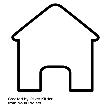 Compared with Drugs+Endo, p-TIPS did not significantly increase the risk of post-treatment hepatic encephalopathy
HR=1.08 (CI 95%, 0.84–1.38; p=0.55)
Multivariate analysis, adjusted by bilirubin, CP class or MELD score:
p-TIPS was confirmed as an independent predictor of survival (p<0.0001)
‌
RESULTS  
1,327 patients were included
310 p-TIPS
1,017 Drugs+Endo








In CP-B =7 + AB (n=165), p-TIPS decreased the risk of other outcomes:
Failure to control bleeding and rebleeding: LogRank p=0.0007
Incident or worsening ascites: LogRank p=0.16
CONCLUSIONS​
In the setting of cirrhosis and AVB, in patients with CP-C <14 points and CP-B + AB >7 points, p-TIPS strongly improves survival and reduces rebleeding, failure to control bleeding and ascites without increasing risk of hepatic encephalopathy 
Thus, p-TIPS represents thetreatment of choice
Nicoara-Farcau O, et al. DILC 2020; SAT146
[Speaker Notes: Abbreviations: AVB, acute variceal bleeding; CI, confidence interval; CP, Child-Pugh; HR, hazard ratio; HVPG, hepatic venous pressure gradient; MELD, Model for End-stage Liver Disease; p-TIPS, transjugular intrahepatic porto-systemic shunt 

SAT146
Pre-emptive (early) transjugular intrahepatic porto-systemic shunt in the treatment of high-risk acute variceal bleeding. An individual patient data meta-analysis
Juan Carlos Garcia Pagan1 2 3, Oana Nicoara-Farcau4 5, Debora Angrisani1, Alberto Monescillo6, Guohong Han7 8, Ferran Torres2 9 10, Jaime Bosch1 2 11, Georgina Casanovas2 9, Yong Lv12, Daiming Fan7 13 14, Christophe Bureau15 16, Frederik Nevens17 18, Karel Caca19, Angelo Luca20, Alexander Zipprich21, Bogdan Procopet4 5, Alvaro Giraldez-Gallego22, Lucio Amitrano23, Candid VILLANUEVA24, Dominique Thabut25, Luis Ibañez26, Jonel Trebika27 28 29 30, Joan Genesca31 32, Jose María Palazon33, José Castellote Alonso34, Susana G. Rodrigues35 36, Lise Lotte Gluud37 38, Prof. Dr. Arnulf Ferlitsch39, Carlos Alberto Costa Noronha Ferreira40, Jose Luis Mundi41, Henning Grønbæk42, Romano Sassatelli43, Alessandra Dell´Era44, Marco Senzolo45, Manuel Romero Gomez46, Manuel Hernández Guerra47, Meritxell Casas48, Massimo Primignani49, Aleksander Krag28, José Luis Calleja Panero50, Nuria Cañete51, Helena Masnou52, Joachim Mössner53, Virginia Hernandez-Gea1 2 3
1 Hospital Clinic, Hepatic Hemodynamic Laboratory, Liver Unit, Barcelona, Spain, 2Institut D’Investigacions Biomédiques August Pi i Sunyer, Barcelona, Spain, 3Centro de Investigación Biomédica Red de Enfermedades Hepáticas y Digestivas, Madrid, Spain, 4Regional Institute of Gastroenterology and Hepatology “Octavian Fodor”, Hemodynamic Laboratory, Hepatology Department, Cluj-Napoca, Romania, 5“Iuliu Hatieganu” University of Medicine and Pharmacy, Cluj-Napoca, Romania, 6Hospital Universitario Insular de Gran Canaria, Digestive Disease Department, Las Palmas, Spain, 7National Clinical Research Center for Digestive Diseases, Xi'an, China, 8Xijing Hospital of Digestive Diseases ,Fourth Military Medical University , Department of Liver Diseases and Digestive Interventional Radiology, 9Hospital Clinic, Medical Statistics Core Facility, Barcelona, Spain, 10Universitat Autònoma de Barcelona, Biostatistics Unit, Barcelona, Spain, 11University Clinic for Visceral Surgery and Medicine, Hepatology, Bern, Swaziland, 12Xijing Hospital of Digestive Diseases, Department of Liver Diseases and Digestive Interventional Radiology, Xi'an, China, 13Xijing Hospital of Digestive Diseases, State Key Laboratory of Cancer Biology, Xi'an, China, 14Fourth Military Medical University, Xi'an, China, 15Centre Hospitalier Universitaire Purpan, Service d’Hépatogastro-entérologie, Toulouse, France, 16Université 3 Paul Sabatier, Toulouse, France, 17University Hospital Gasthuisberg, Department of Hepatology, Leuven, Belgium, 18Katholieke Universiteit , Leuven, Belgium, 19Klinikum Ludwigsburg, Medizinische Klinik I, Ludwigsburg, Germany, 20Istituto Mediterraneo per i Trapianti e Terapie ad Alta Specializzazione (ISMETT), Palermo, Italy, 21Martin Luther Universität Halle-Wittenberg Klinik, Halle, Germany, 22University Hospital Virgen del Rocío, Digestive Diseases Department, Seville, Spain, 23Ospedale A Cardarelli, Gastroenterology Unit, Naples, Italy, 24Hospital de la Santa Creu i Sant Pau and CIBERehd, Servei de Patologia Digestiva, Barcelona, Spain, 25Groupement Hospitalier Pitié-Salpêtrière- Charles Foix, Paris, France, 26Hospital General Universitario Gregorio Marañón, liSGM, CIBERehd, Servicio de Medicina de Aparato Digestivo Gregorio Marañón, Barcelona, Spain, 27University of Bonn, Medical Department I, Bonn, Germany, 28Odense University Hospital, Department of Gastroenterology and Hepatology, Odense, Denmark, 29Institute for Bioengineering of Catalonia, Barcelona, Spain, 30European Foundation for the Study of Chronic Liver Failure (EF-Clif), Barcelona, Spain, 31Hospital Universitari Vall d’Hebron, Department of Gastroenterology, Barcelona, Spain, 32Vall d’Hebron Institute of Research (VHIR), Universitat Autònoma de Barcelona and CIBERehd, Barcelona, Spain, 33Hospital General Universitario de Alicante, Alicante, Spain, 34Hospital Universitari de Bellvitge, Gastroenterology Department, Hepatology Unit, Barcelona, Spain, 35Centro Hospitalar São João, Gastroenterology and Hepatology Department, Porto, Portugal, 36Inselspital, Bern University, Swiss Liver Center, Bern, Swaziland, 37University Hospital of Hvidovre, Gastrounit, Medical Division, Copenhagen, Denmark, 38Faculty of Health and Medical Sciences, Copenhagen, Denmark, 39Medical University of Vienna, Department of Internal Medicine III, Division of Gastroenterology and Hepatology, Vienna, Austria, 40Hospital de Santa Maria - Centro Hospitalar Lisboa Norte, Serviço de Gastrenterologia e Hepatologia, Lisbon, Portugal, 41University Hospital San Cecilio, Department of Gastroenterology, Granada, Spain, 42Aarhus University Hospital, Department of Hepatology and Gastroenterology, Aarhus, Denmark, 43Arcispedale Santa Maria Nuova-IRCCS, Unit of Gastroenterology and Digestive Endoscopy, Reggio Emilia, Italy, 44University of the Studies of Milan, Gastroenterology Unit, Milan, Italy, 45University Hospital of Padua, Multivisceral Transplant Unit, Gastroenterology, Department of Surgery, Oncology and Gastroenterology, Padova, Italy, 46Hospital Universitario de Valme, CIBERehd, Unidad de Hepatología, Sevilla, Spain, 47University Hospital of the Canary Islands, Gastroenterology Department, La Laguna, Spain, 48Hospital de Sabadell, Hepatology Unit, Digestive Disease Department , Sabadel, Spain, 49CRC "A. M. e A. Migliavacca" Center for Liver Disease, Fondazione IRCCS Ca' Granda Ospedale Maggiore Policlinico, Division of Gastroenterology and Hepatology, Milan, Italy, 50Hospital Universitario Puerta de Hierro de Majadahonda, Universidad Autònoma de Madrid, CIBERehd, Liver Unit, Madrid, Spain, 51Hospital del Mar, Universitat Autònoma de Barcelona, IMIM (Hospital del Mar Medical Research Institute), Liver Section, Gastroenterology Department, Barcelona, Spain, 52Hospital Universitari Germans Trias i Pujol, Universitat Autònoma Barcelona, Badalona, Spain, 53Medizinische Klinik und Poliklinik für Gastroenterologie, Hepatologie, Universitätsklinikum Leipzig AöR, Germany
Email: jcgarcia@clinic.cat
 
Background and aims: Pre - emptive transjugular intrahepatic porto - systemic shunt (p - TIPS) within 72h from acute variceal bleeding (AVB) reduced failure to control bleeding and rebleeding and showed better control of ascites without increasing hepatic encephalopathy in comparison to the use of endoscopic treatment plus drug therapy (E + P), in high-risk cirrhotic patients (defined as those with an HVPG ≥ 20 mmHg or with Child Pugh C less than 14 points (CP - C) or Child Pugh  B with active bleeding during diagnostic endoscopy (CP - B + AB) despite vasoactive drug use). However, the survival benefit, although also consistently seen in CP - C patients, is less clear in CP - B + AB patients. 
We aimed to investigate individual patient data from previous studies in order to re - evaluate the efficacy of p -TIPS versus standard - of - care, in terms of survival and post - treatment outcome in CP - C and CP - B + AB.

Method: The meta-analysis includes data from five previous studies: two randomized clinical trials and three observational studies. The analysis considers events that occurred in the first year after the index AVB, defined according to Baveno V Consensus. Adjusted models for risk evaluation were built using propensity score for baseline covariates. Multivariate Cox regression models were used to assess the predictive factors for survival.

Results: 1230 patients were included among whom 255 underwent p - TIPS and 975 E + P. Compared to E + P, p - TIPS reduced mortality in overall population (HR= 0.44; CI 95% [ 0.31- 0.61], p<0.000).  This effect was powerfully demonstrated in CP-C patients (HR = 0.34; CI 95% [0.24 - 0.54], p < 0.000) and a strong trend was also observed in the overall CP - B + AB population (HR = 0.58; CI 95% [0.33 - 1.01], p = 0.056). In the CP - B + AB patients not receiving p - TIPS (n = 449), there was a significantly higher mortality in those patients with CP - B + AB > 7 (n = 286) vs CP - B + AB = 7 (n = 163) (p < 0.000). In the  subgroup of CP - B + AB > 7 points, p - TIPS significantly improved survival (HR = 0.39; CI 95 % [0.23 - 0.54], p < 0.000). p - TIPS also significantly decreased failure to control bleeding and rebleeding (HR = 0.34; CI 95% [0.25 - 0.45], p < 0.000) and “de novo” or worsening of previous ascites (HR = 0.23 CI 95% [0.18 - 0.41], p < 0.000). These effects were observed in both CP - C and in CP - B + AB patients. Compared with E + P, p - TIPS did not increase significantly the development of hepatic encephalopathy (HR = 1.15 CI 95%  [0.89 - 1.50], p = 0.286). At multivariate analysis, adjusted by bilirubin, Child-Pugh class or MELD Score confirms that p - TIPS was an independent predictor of survival (p < 0.000).

Conclusion: In the setting of cirrhosis and AVB, in patients with CP - C < 14 points and in CP - B + AB > 7 points, p - TIPS strongly improves survival and reduces rebleeding, failure to control bleeding and ascites without increasing the risk of hepatic encephalopathy and thus it represents the treatment  of choice.]
Reduced efficacy of norfloxacin prophylaxis to prevent spontaneous bacterial peritonitis over time: a systematic review and meta-analysis
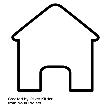 BACKGROUND & AIMS 
Due to increasing prevalence of MDRO in patients with liver cirrhosis, efficacy of antibiotic prophylaxisto prevent SBP has been debated
AIM: to assess changes in effectiveness of SBP prophylaxis over time​
METHODS​ 
Database search up to May 2019
PubMed
Embase
Cochrane Central Register of Controlled Trials
Identified RCTs of patients with liver cirrhosis that assessed SBP occurrence/recurrence during antibiotic prophylaxis with common antibiotics
Network meta-analysis performed on pooled data
IRRs for SBP, death or extra-peritoneal infections
RESULTS 
1,626 patients in 12 RCTs included
During primary prophylaxis:
Incidence rate of SBP and death in norfloxacin- treated patients was 0.117 and 0.438 per patient year, respectively
Significantly higher for placebo vs norfloxacin
SBP: IRR 5.35 (95% CI, 1.99–14.38, p=0.0009)
Death: IRR 2.04 (95% CI, 1.20–3.44, p=0.008)
​
Mücke M, et al. DILC 2020; SAT177
[Speaker Notes: Abbreviations: CI, confidence interval; IRR, incidence rate ratios; MDRO, multidrug-resistant organisms; RCT, randomized controlled trial; SBP, spontaneous bacterial peritonitis 

SAT177
Reduced efficacy of norfloxacin prophylaxis to prevent spontaneous bacterial peritonitis over time: a systematic review and meta-analysis
Marcus Mücke1, Victoria Therese Mücke1, Christiana Graf1, Katharina Maria Schwarzkopf1, Philip Ferstl1, Javier Fernandez2, Stefan Zeuzem1, Jonel Trebicka1, Christian Lange3, Eva Herrmann1
1University Hospital Frankfurt, Frankfurt am Main, Germany, 2Hospital Clinic Barcelona, Barcelona, Spain, 3University Hospital Essen, Essen, Germany
Email: marcus.m.muecke@gmail.com
 
Background and aims: Due to an increasing prevalence of multidrug-resistant organisms (MDRO) in patients with liver cirrhosis, the efficacy of antibiotic prophylaxis to prevent spontaneous bacterial peritonitis (SBP) has been debated. Aim of this study was to assess changes in effectiveness of SBP prophylaxis over time.

Method: We searched PubMed, Embase and the Cochrane Central Register of Controlled Trials from database inception to May 2019 to identify randomized controlled trials of patients with liver cirrhosis that assessed SBP occurrence/recurrence during antibiotic prophylaxis with the common antibiotic agents. Network meta-analysis was performed pooling data with regard to incidence rate ratios (IRRs) of SBP, death or extra-peritoneal infections. 

Results: Overall, 1626 patients in 12 RCTs were included. During primary prophylaxis, incidence rate of SBP and death in the norfloxacin treated patients was 0.117 and 0.438 per patient year, respectively, and IRRs of placebo vs. norfloxacin were significantly higher (IRR 5.35, 95% CI 1.99-14.38, p=0.0009 for SBP and IRR 2.04, 95% CI 1.20-3.44, p=0.008 for death). However, we observed a noticeably reduced efficacy of norfloxacin to prevent SBP over time (p=0.019). The reduction of efficacy was even more pronounced when analysing IRR of SBP for all quinolones (class-effect, p=0.017). In secondary prophylaxis, the applied models showed trends, yet no overall significant differences between treatment designs due to the limited number of available studies. 

Conclusion: We observed a noticeably reduced efficacy of norfloxacin/quinolone for primary prophylaxis over time. Further studies to understand this phenomenon, e.g. the impact of colonization/infection with MDROs on prophylaxis, are urgently needed.

Figure: Meta-Regression plot of incidence rate ratios (IRRs) for spontaneous bacterial peritonitis. Panel A shows the results for norfloxacin, Panel B for fluoroquinolones in general. Red lines show the trend in decreasing IRRs for placebo vs. norfloxacin from direct and indirect comparisons and the blue line show the missing trend in other active treatments vs. norfloxacin from direct and indirect comparisons in a network meta regression model.]
Reduced efficacy of norfloxacin prophylaxis to prevent spontaneous bacterial peritonitis over time: a systematic review and meta-analysis
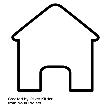 RESULTS (CONT.) 
Reduced efficacy to prevent SBP, not death, of norfloxacin was observed over time (p=0.019)
Reduction of efficacy was similar for all quinolones (class-effect, p=0.017)
In secondary prophylaxis, no overall significant differences between treatments were observed​
Meta-regression plots of IRRs for SPB
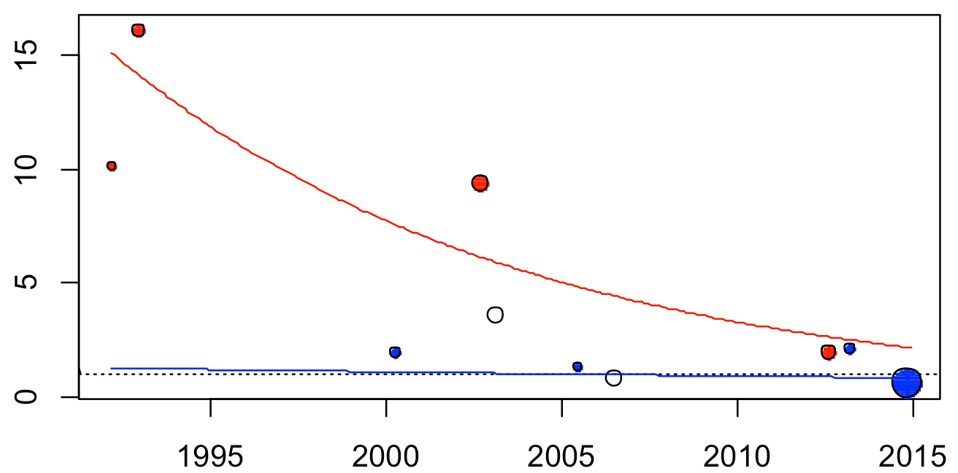 Network meta-regression model
Red lines: trend in decreasing IRRs for placebo vs norfloxacin from direct and indirect comparisons
Blue lines: missing trend in other active treatments vs norfloxacin from direct and indirect comparisons
‌
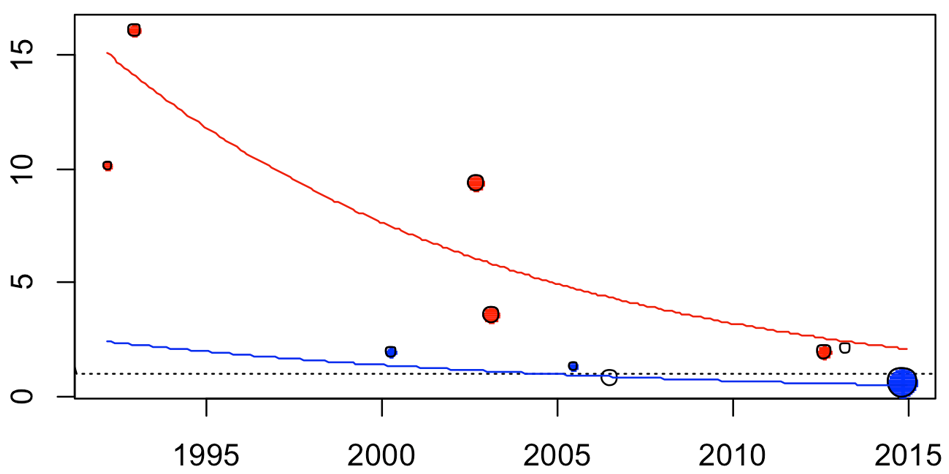 Norfloxacin
Fluoroquinolones
IRR
IRR
Mean year of study recruitment
Mean year of study recruitment
CONCLUSIONS
Reduced efficacy to prevent SBP, not death, of norfloxacin/quinolones for 1° prophylaxis observed over time
Further studies to understand the impact of colonization/infection with MDROs on prophylaxisare needed urgently ​
Mücke M, et al. DILC 2020; SAT177
[Speaker Notes: Abbreviations: IRR, incidence rate ratios; MDRO, multidrug-resistant organisms; SBP, spontaneous bacterial peritonitis 

SAT177
Reduced efficacy of norfloxacin prophylaxis to prevent spontaneous bacterial peritonitis over time: a systematic review and meta-analysis
Marcus Mücke1, Victoria Therese Mücke1, Christiana Graf1, Katharina Maria Schwarzkopf1, Philip Ferstl1, Javier Fernandez2, Stefan Zeuzem1, Jonel Trebicka1, Christian Lange3, Eva Herrmann1
1University Hospital Frankfurt, Frankfurt am Main, Germany, 2Hospital Clinic Barcelona, Barcelona, Spain, 3University Hospital Essen, Essen, Germany
Email: marcus.m.muecke@gmail.com
 
Background and aims: Due to an increasing prevalence of multidrug-resistant organisms (MDRO) in patients with liver cirrhosis, the efficacy of antibiotic prophylaxis to prevent spontaneous bacterial peritonitis (SBP) has been debated. Aim of this study was to assess changes in effectiveness of SBP prophylaxis over time.

Method: We searched PubMed, Embase and the Cochrane Central Register of Controlled Trials from database inception to May 2019 to identify randomized controlled trials of patients with liver cirrhosis that assessed SBP occurrence/recurrence during antibiotic prophylaxis with the common antibiotic agents. Network meta-analysis was performed pooling data with regard to incidence rate ratios (IRRs) of SBP, death or extra-peritoneal infections. 

Results: Overall, 1626 patients in 12 RCTs were included. During primary prophylaxis, incidence rate of SBP and death in the norfloxacin treated patients was 0.117 and 0.438 per patient year, respectively, and IRRs of placebo vs. norfloxacin were significantly higher (IRR 5.35, 95% CI 1.99-14.38, p=0.0009 for SBP and IRR 2.04, 95% CI 1.20-3.44, p=0.008 for death). However, we observed a noticeably reduced efficacy of norfloxacin to prevent SBP over time (p=0.019). The reduction of efficacy was even more pronounced when analysing IRR of SBP for all quinolones (class-effect, p=0.017). In secondary prophylaxis, the applied models showed trends, yet no overall significant differences between treatment designs due to the limited number of available studies. 

Conclusion: We observed a noticeably reduced efficacy of norfloxacin/quinolone for primary prophylaxis over time. Further studies to understand this phenomenon, e.g. the impact of colonization/infection with MDROs on prophylaxis, are urgently needed.

Figure: Meta-Regression plot of incidence rate ratios (IRRs) for spontaneous bacterial peritonitis. Panel A shows the results for norfloxacin, Panel B for fluoroquinolones in general. Red lines show the trend in decreasing IRRs for placebo vs. norfloxacin from direct and indirect comparisons and the blue line show the missing trend in other active treatments vs. norfloxacin from direct and indirect comparisons in a network meta regression model.]
Impact of beta blocker (NSBB) therapy on systemic inflammation stratified by hepatic venous pressure gradient response
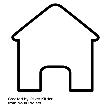 BACKGROUND & AIMS​
NSBBs decrease portal pressure
i.e. HVPG in most patients with clinically significantportal hypertension
NSBBs may also exert anti-inflammatory activity

AIM: to assess the impact of NSBBs on markers of systemic inflammation (WBC, CRP, IL-6, PCT) 

METHODS
Markers of systemic inflammation and endothelial dysfunction assessed at BL and under NSBB therapy 
Systemic inflammation: WBC, CRP, IL-6, PCT
Endothelial dysfunction: VWF-Ag (data not presented)
Impact of NSBB by paired analyses, stratified by:
Child-Turcotte-Pugh (CTP) stage
HVPG response*
Type of NSBB (carvedilol vs propranolol)
RESULTS
Among 307 patients, higher levels of systemic inflammation observed in advanced CTP stages
WBC and CRP decreased upon NSBB therapy 
Even more pronounced in advanced CTP stages
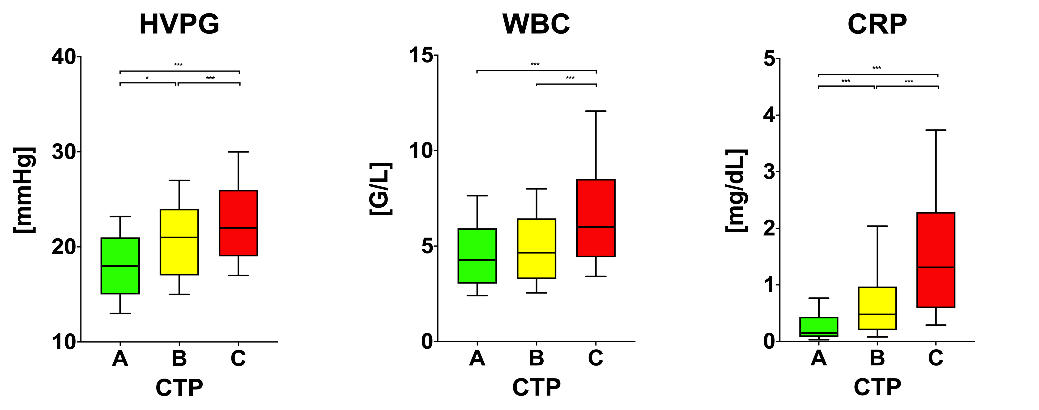 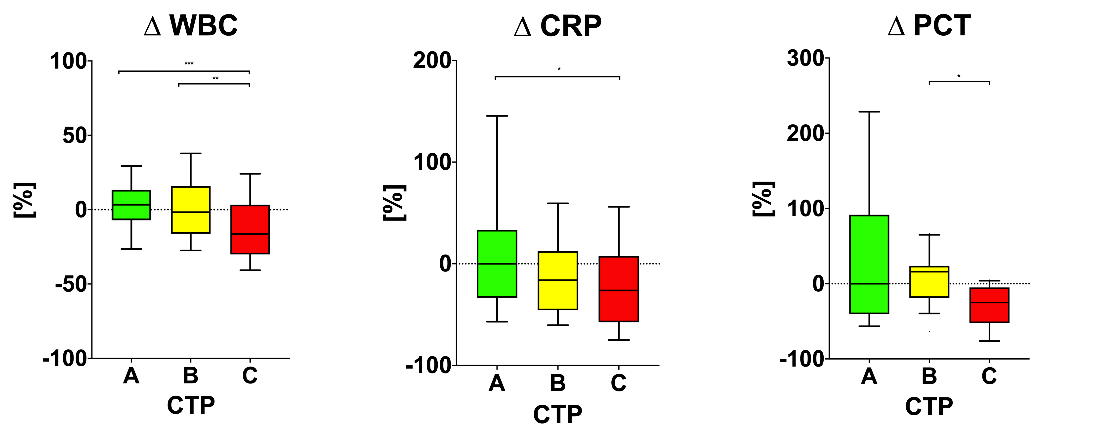 *≥20% relative decrease/decrease to <12 mmHg
Jachs M, et al. DILC 2020; SAT181
[Speaker Notes: Abbreviations: Ag, antigen; BL, baseline; CRP, C-reactive protein; CTP, Child−Turcotte−Pugh; HVPG, hepatic venous pressure gradient; IL-6, interleukin 6; NSBBs, non-selective beta-blockers; PCT, procalcitonin; VWF, van Willebrand factor; WBC, white blood cell count

SAT181
Impact of beta blocker therapy on systemic inflammation stratified by hepatic venous pressure gradient response
Mathias Jachs1 2, Lukas Hartl1 2, Dunja Schaufler1 2, Christopher Desbalmes1 2, Ernst Eigenbauer3, Thomas Szekeres4, Rodrig Marculescu4, Rafael Paternostro1 2, Benedikt Simbrunner1 2, Philipp Schwabl1 2, Theresa Bucsics1 2, David JM Bauer1 2, Michael Trauner1, Mattias Mandorfer1 2, Thomas Reiberger1 2
1Medical University of Vienna, Division of Gastroenterology and Hepatology, Department of Internal Medicine III, Vienna, Austria, 2Medical University of Vienna, Hepatic Hemodynamic Lab, Vienna, Austria, 3Medical University of Vienna, IT-Systems and Communications, Vienna, Austria, 4Medical University of Vienna, Department of Laboratory Medicine, Vienna, Austria
Email: thomas.reiberger@meduniwien.ac.at 

Background and aims: Non-selective beta-blockers (NSBB) decrease portal pressure, i.e. hepatic venous pressure gradient (HVPG) in patients with clinically significant portal hypertension. Interestingly, NSBB may also exert anti-inflammatory activity. 

Method: We assessed markers of systemic inflammation (WBC, CRP, IL-6, PCT) and endothelial dysfunction (VWF) at sequential HVPG measurements, i.e. without NSBB at baseline (BL) and with NSBB at follow-up (FU). The impact of NSBB on these biomarkers was assessed by paired analyses stratified by Child-Turcotte-Pugh stage (CTP), type of NSBB, and HVPG-response (≥20% relative decrease/decrease to <12mmHg).

Results: 307 patients were included: median age: 55 years; CTP-A = 77 (25.1%), B = 161 (52.4%), C = 69 (22.5%). Carvedilol and propranolol were used in 192 (62.5%) and 115 (37.5%) patients, respectively. HVPG-response was achieved in 107 patients (34.9%). NSBB therapy was associated with a significant decrease of WBC (median: -2%; median 4.78 [IQR 3.12] to 4.65 [2.95] G/L; p = 0.011), and of CRP levels (-14%; 0.48 [0.99] to 0.35 [0.72] mg/dL; p < 0.001), while no significant effects were seen on IL-6 (10.83 [17.16] to 12.27 [15.06] pg/mL; p = 0.578) and PCT (0.13 [0.14] to 0.11 [0.10] ng/mL; p = 0.292). Moreover, VWF significantly decreased under NSBB therapy from 346 (163) to 310 (157)% (p < 0.001).

CTP-C patients showed most pronounced reductions in WBC (-16%; 6.00 [4.10] to 5.57 [2.62] G/L; p < 0.001), CRP (-26%; 1.31 [1.70] to 0.85 [1.34] mg/L; p = 0.003), and PCT levels (-25%; 0.20 [0.07] to 0.15 [0.08] ng/mL; p = 0.008).

Achieving an HVPG-response was associated with more significant decreases of WBC (-7%; 5.01 [3.12] to 4.67 [3.13] G/L vs. ±0%; 4.53 [2.96] to 4.60 [2.77] G/L; p = 0.008) but similar decreases of CRP (-17%; 0.48 [1.33] to 0.35 [0.82] mg/dL vs. -13%; 0.49 [0.82] to 0.35 [0.58] mg/dL; p=0.574) as compared to HVPG non-responders. Interestingly, changes in HVPG did not correlate with changes in WBC (⍴=0.097; p=0.088). In contrast to propranolol, carvedilol led to pronounced decreases in WBC (-5%; 4.81 [2.96] to 4.42 [3.13] G/L vs. +3%; 4.75 [3.31] to 4.90 [2.68] G/L; p = 0.006), however, decreases of CRP were found with both treatments (-17%; 0.42 [0.85] to 0.32 [0.67] mg/dL vs. -6%; 0.62 [1.17] to 0.54 [1.00] mg/dL; p = 0.383). 

Importantly, an NSBB-induced decrease of WBC by ≥15% was also associated with amelioration of systemic IL-6 (-25%; mean 23.97 ± 26.17 to 16.21 ± 14.11 pg/mL; p = 0.064) and PCT(-20%; 0.17 [0.14] to 0.12 [0.12] ng/mL; p = 0.017) levels.

Conclusion: NSBB therapy exerts systemic anti-inflammatory activity as suggested by decreases in WBC and CRP levels. This effect seems most pronounced in CTP-C, HVPG-responders and with carvedilol treatment. Moreover, NSBB treatment may ameliorate endothelial dysfunction. The impact of NSBB-related amelioration of systemic inflammation on clinical outcomes should be investigated further.]
Impact of beta blocker (NSBB) therapy on systemic inflammation stratified by hepatic venous pressure gradient response
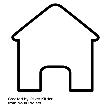 Achievement of NSBB-related WBC response* was associated with significant reductions in specific biomarkers of inflammation
CRP, IL-6, PCT

CONCLUSIONS
Systemic inflammation was most pronounced in more advanced CTP stages but decreased upon initiation of NSBB treatment 
Impact of NSBB-related amelioration of systemic inflammation on clinical outcomes should be investigated further
RESULTS (CONT.)
Changes in WBC levels upon NSBB therapy correlated with changes in CRP, IL-6 and PCT levels
No significant association with changes in HVPG
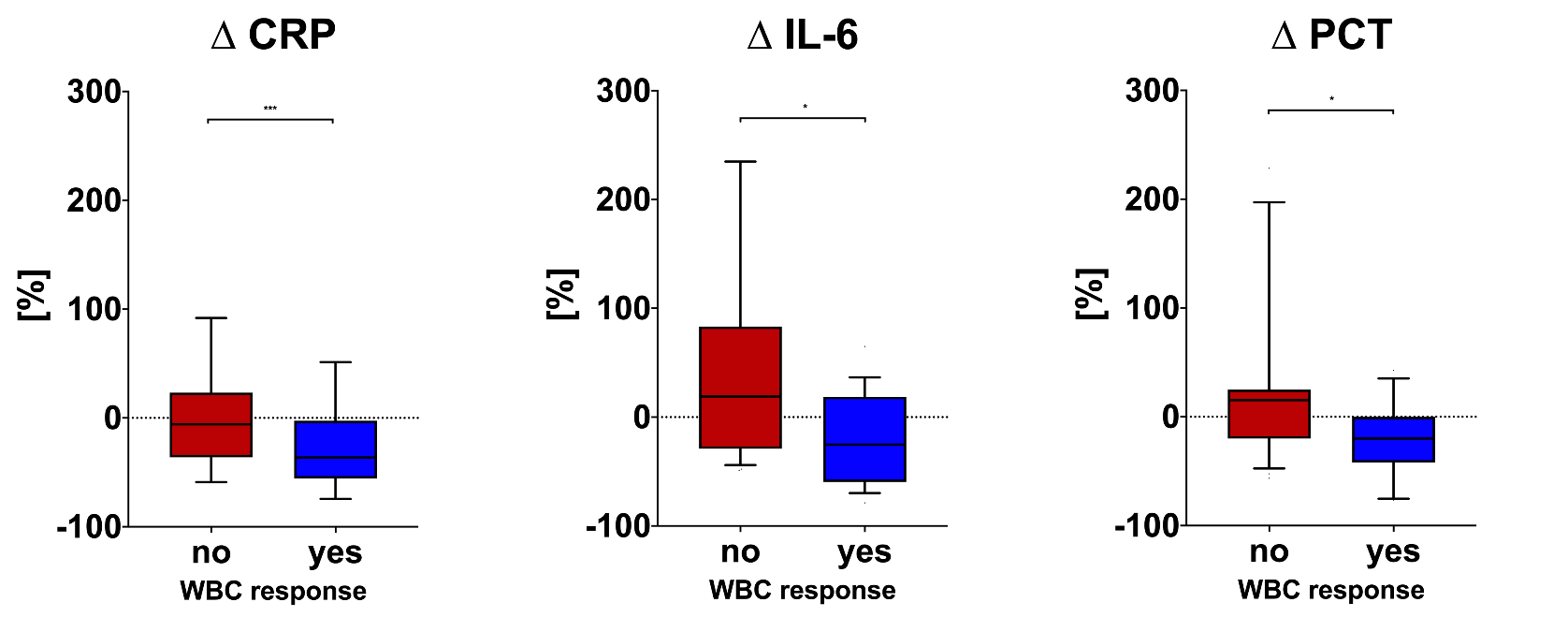 *≥15% decrease
Jachs M, et al. DILC 2020; SAT181
[Speaker Notes: Abbreviations: CRP, C-reactive protein; CTP, Child−Turcotte−Pugh; IL-6, interleukin 6; NSBBs, non-selective beta-blockers; PCT, procalcitonin; WBC, white blood cell count

SAT181
Impact of beta blocker therapy on systemic inflammation stratified by hepatic venous pressure gradient response
Mathias Jachs1 2, Lukas Hartl1 2, Dunja Schaufler1 2, Christopher Desbalmes1 2, Ernst Eigenbauer3, Thomas Szekeres4, Rodrig Marculescu4, Rafael Paternostro1 2, Benedikt Simbrunner1 2, Philipp Schwabl1 2, Theresa Bucsics1 2, David JM Bauer1 2, Michael Trauner1, Mattias Mandorfer1 2, Thomas Reiberger1 2
1Medical University of Vienna, Division of Gastroenterology and Hepatology, Department of Internal Medicine III, Vienna, Austria, 2Medical University of Vienna, Hepatic Hemodynamic Lab, Vienna, Austria, 3Medical University of Vienna, IT-Systems and Communications, Vienna, Austria, 4Medical University of Vienna, Department of Laboratory Medicine, Vienna, Austria
Email: thomas.reiberger@meduniwien.ac.at 

Background and aims: Non-selective beta-blockers (NSBB) decrease portal pressure, i.e. hepatic venous pressure gradient (HVPG) in patients with clinically significant portal hypertension. Interestingly, NSBB may also exert anti-inflammatory activity. 

Method: We assessed markers of systemic inflammation (WBC, CRP, IL-6, PCT) and endothelial dysfunction (VWF) at sequential HVPG measurements, i.e. without NSBB at baseline (BL) and with NSBB at follow-up (FU). The impact of NSBB on these biomarkers was assessed by paired analyses stratified by Child-Turcotte-Pugh stage (CTP), type of NSBB, and HVPG-response (≥20% relative decrease/decrease to <12mmHg).

Results: 307 patients were included: median age: 55 years; CTP-A = 77 (25.1%), B = 161 (52.4%), C = 69 (22.5%). Carvedilol and propranolol were used in 192 (62.5%) and 115 (37.5%) patients, respectively. HVPG-response was achieved in 107 patients (34.9%). NSBB therapy was associated with a significant decrease of WBC (median: -2%; median 4.78 [IQR 3.12] to 4.65 [2.95] G/L; p = 0.011), and of CRP levels (-14%; 0.48 [0.99] to 0.35 [0.72] mg/dL; p < 0.001), while no significant effects were seen on IL-6 (10.83 [17.16] to 12.27 [15.06] pg/mL; p = 0.578) and PCT (0.13 [0.14] to 0.11 [0.10] ng/mL; p = 0.292). Moreover, VWF significantly decreased under NSBB therapy from 346 (163) to 310 (157)% (p < 0.001).

CTP-C patients showed most pronounced reductions in WBC (-16%; 6.00 [4.10] to 5.57 [2.62] G/L; p < 0.001), CRP (-26%; 1.31 [1.70] to 0.85 [1.34] mg/L; p = 0.003), and PCT levels (-25%; 0.20 [0.07] to 0.15 [0.08] ng/mL; p = 0.008).

Achieving an HVPG-response was associated with more significant decreases of WBC (-7%; 5.01 [3.12] to 4.67 [3.13] G/L vs. ±0%; 4.53 [2.96] to 4.60 [2.77] G/L; p = 0.008) but similar decreases of CRP (-17%; 0.48 [1.33] to 0.35 [0.82] mg/dL vs. -13%; 0.49 [0.82] to 0.35 [0.58] mg/dL; p=0.574) as compared to HVPG non-responders. Interestingly, changes in HVPG did not correlate with changes in WBC (⍴=0.097; p=0.088). In contrast to propranolol, carvedilol led to pronounced decreases in WBC (-5%; 4.81 [2.96] to 4.42 [3.13] G/L vs. +3%; 4.75 [3.31] to 4.90 [2.68] G/L; p = 0.006), however, decreases of CRP were found with both treatments (-17%; 0.42 [0.85] to 0.32 [0.67] mg/dL vs. -6%; 0.62 [1.17] to 0.54 [1.00] mg/dL; p = 0.383). 

Importantly, an NSBB-induced decrease of WBC by ≥15% was also associated with amelioration of systemic IL-6 (-25%; mean 23.97 ± 26.17 to 16.21 ± 14.11 pg/mL; p = 0.064) and PCT(-20%; 0.17 [0.14] to 0.12 [0.12] ng/mL; p = 0.017) levels.

Conclusion: NSBB therapy exerts systemic anti-inflammatory activity as suggested by decreases in WBC and CRP levels. This effect seems most pronounced in CTP-C, HVPG-responders and with carvedilol treatment. Moreover, NSBB treatment may ameliorate endothelial dysfunction. The impact of NSBB-related amelioration of systemic inflammation on clinical outcomes should be investigated further.]
Protective effects of statin therapy in liver cirrhosis are limitedby a common SLCO1B1 variant
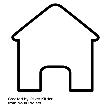 BACKGROUND & AIMS​
Statin therapy may reduce complications of liver cirrhosis and PH
The common loss-of-function variant p.A174V in the transporter SLCO1B1 (mediating hepatic uptake of statins) causes decreasedtransporter function
SPECIFIC AIMS:
To assess whether reduced complications of liver cirrhosis and PH with statin therapy are reflected in LSPS
To assess the impact of statin therapy by controlling confounders via propensity score matching in a cohort of patients with cirrhosis, stratified for the genotypes of the SLCO1B1 variant
METHODS
1,088 patients with liver cirrhosis
Two academic medical centres in Germany*
Propensity score matching
Other exclusions
Statins
(n=154)
Matched controls
(never used statins; n=154)
Complications of liver cirrhosis retrospectively assessed applying EASL consensus criteria
Genotyping for the common variant of p.A174V (rs4149056) in SLCO1B1 using allelic discrimination assays
*Homburg and Halle
Merkel M, et al. DILC 2020; SAT182
[Speaker Notes: Abbreviations: EASL, European Association for the Study of the Liver; LSPS, liver-stiffness to platelet score; PH, portal hypertension

SAT182
Protective effects of statin therapy in liver cirrhosis are limited by the common SLCO1B1 variant
Melissa Merkel1, Liebe Roman1, Christina Schneider1, Robin Greinert2, Alexander Zipprich2, Cristina Ripoll2, Frank Lammert1, Matthias Reichert1
1Saarland University Hospital, Department of Medicine II, Homburg, Germany, 2Universitätsklinikum Halle (Saale), Department of Medicine I, Halle (Saale), Germany
Email: melissa-merkel@outlook.com 

Background and aims: Complications of liver cirrhosis and portal hypertension (PH) might be reduced by statin therapy. We aimed to assess whether this effect is reflected in the liver-stiffness to platelet score (LSPS), an important non-invasive marker of PH. The common loss-of-function variant p.A174V in the transporter SLCO1B1 mediating the hepatic uptake of statins, results in decreased transporter function. The specific aim of this study was to assess the impact of statin therapy and to control confounders by propensity score matching (PSM) in a cohort of patients with cirrhosis, stratified for the genotypes of the SLCO1B1 variant.

Method: In total, we identified 1,088 patients with liver cirrhosis in two German academic medical centers in Homburg and Halle. After exclusion and PSM, we included 154 patients on statins and 154 matched controls who never used statins. Complications of liver cirrhosis were retrospectively assessed applying EASL consensus criteria. The patients were genotyped for the common variant of SLCO1B1 p.A174V (rs4149056) using allelic discrimination assays.

Results: After PSM, standard deviation of all matching-parameters was reduced and the distribution of characteristics was equalized; genotype distribution was consistent with Hardy-Weinberg equilibrium. Concerning signs of PH, patients on statins presented less frequently with varices (OR 0.39; 95% CI 0.23-0.66; p<0.001) and lower LSPS (4.8 ± 11.5 vs. 5.6 ± 6.4; p=0.021). Decompensation events were significantly reduced in patients on statins (OR 0.54; 95% CI 0.32-0.90; p=0.018). Ascites (OR 0.61; 95% CI 0.38-0.97; p=0.038) and variceal bleeding (VB) (OR 0.35; 95% CI 0.15-0.83; p=0.017) occurred less, whereas hepatorenal syndrome (HRS), jaundice and hepatic encephalopathy (HE) were distributed equally among the groups. Patients carrying at least one risk allele presented significantly more often varices (OR 2.68; 95% CI 1.24-5.81; p=0.011) and HRS (OR 11.07; 95% CI 1.11-110, p=0.011). In addition, bacterial infections (OR 2.5, 95% CI 1.14-5.47; p=0.02), in particular spontaneous bacterial peritonitis (OR 3.47; 95% CI 1.16-10.38; p=0.02), were more frequent in these patients.

Conclusion: In this PSM cohort, complications and signs of PH were markedly reduced in patients with liver cirrhosis treated with statins, as reflected by LSPS. This effect was diminished by the common mutation of the statin transporter SLCO1B1. Further prospective studies in independent cohorts are warranted to confirm these genotype-restricted observations.]
Protective effects of statin therapy in liver cirrhosis are limitedby a common SLCO1B1 variant
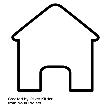 RESULTS​
After propensity score matching
SDs of all matching-parameters were reduced
Distribution of characteristics was equalized
Genotype distribution was consistent withHardy-Weinberg equilibrium
Signs of PH were lower among patients on statins:
Varices: OR 0.39 (95% CI 0.23−0.66; p<0.001)
LSPS:
Among the patients on statins (dominant model), the beneficial effectsof statins (on decompensation events, PH and bacterial infections) are reduced in carriers of the SLCO1B1 variant

CONCLUSIONS
Complications and signs of PH were markedly reduced in patients treated with statins
The effect was diminished by a common variant coding for the statin transporter SLCO1B1
Further prospective studies are warranted to confirm these observations
3.7 ± 4.9 vs 5.6 ± 6.4
p=0.01
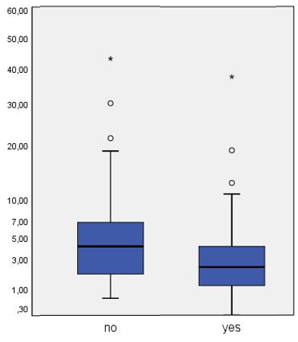 LSPS
Yes
No
Statin
Merkel M, et al. DILC 2020; SAT182
[Speaker Notes: Abbreviations: CI, confidence interval; FIB-4, Fibrosis-4; HE, hepatic encephalopathy; HRS, hepatorenal syndrome; LSPS, liver-stiffness to platelet score; OR, odds ratio; PH, portal hypertension; SD, standard deviation; TE, transient elastography

SAT182
Protective effects of statin therapy in liver cirrhosis are limited by the common SLCO1B1 variant
Melissa Merkel1, Liebe Roman1, Christina Schneider1, Robin Greinert2, Alexander Zipprich2, Cristina Ripoll2, Frank Lammert1, Matthias Reichert1
1Saarland University Hospital, Department of Medicine II, Homburg, Germany, 2Universitätsklinikum Halle (Saale), Department of Medicine I, Halle (Saale), Germany
Email: melissa-merkel@outlook.com 

Background and aims: Complications of liver cirrhosis and portal hypertension (PH) might be reduced by statin therapy. We aimed to assess whether this effect is reflected in the liver-stiffness to platelet score (LSPS), an important non-invasive marker of PH. The common loss-of-function variant p.A174V in the transporter SLCO1B1 mediating the hepatic uptake of statins, results in decreased transporter function. The specific aim of this study was to assess the impact of statin therapy and to control confounders by propensity score matching (PSM) in a cohort of patients with cirrhosis, stratified for the genotypes of the SLCO1B1 variant.

Method: In total, we identified 1,088 patients with liver cirrhosis in two German academic medical centers in Homburg and Halle. After exclusion and PSM, we included 154 patients on statins and 154 matched controls who never used statins. Complications of liver cirrhosis were retrospectively assessed applying EASL consensus criteria. The patients were genotyped for the common variant of SLCO1B1 p.A174V (rs4149056) using allelic discrimination assays.

Results: After PSM, standard deviation of all matching-parameters was reduced and the distribution of characteristics was equalized; genotype distribution was consistent with Hardy-Weinberg equilibrium. Concerning signs of PH, patients on statins presented less frequently with varices (OR 0.39; 95% CI 0.23-0.66; p<0.001) and lower LSPS (4.8 ± 11.5 vs. 5.6 ± 6.4; p=0.021). Decompensation events were significantly reduced in patients on statins (OR 0.54; 95% CI 0.32-0.90; p=0.018). Ascites (OR 0.61; 95% CI 0.38-0.97; p=0.038) and variceal bleeding (VB) (OR 0.35; 95% CI 0.15-0.83; p=0.017) occurred less, whereas hepatorenal syndrome (HRS), jaundice and hepatic encephalopathy (HE) were distributed equally among the groups. Patients carrying at least one risk allele presented significantly more often varices (OR 2.68; 95% CI 1.24-5.81; p=0.011) and HRS (OR 11.07; 95% CI 1.11-110, p=0.011). In addition, bacterial infections (OR 2.5, 95% CI 1.14-5.47; p=0.02), in particular spontaneous bacterial peritonitis (OR 3.47; 95% CI 1.16-10.38; p=0.02), were more frequent in these patients.

Conclusion: In this PSM cohort, complications and signs of PH were markedly reduced in patients with liver cirrhosis treated with statins, as reflected by LSPS. This effect was diminished by the common mutation of the statin transporter SLCO1B1. Further prospective studies in independent cohorts are warranted to confirm these genotype-restricted observations.]
A novel, smartphone-based scleral image capture technique accurately determines serum bilirubin level and can be used for home-based monitoring of patients discharged from hospital, after an episode of acute decompensation
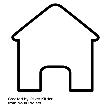 BACKGROUND & AIMS​
Acute decompensation of cirrhosis, including progression to ACLF is characterized by high 28‐day mortality and hospital re-admission
Current non-invasive tools to predict new decompensation are limited
Costs of frequent outpatient visits are prohibitive 
Bilirubin levels are known to be important in determining outcome
AIM: to explore whether simplesmartphone-based scleral image capture can accurately predict TSB levels, thereby serving as a home-based clinical monitoring tool
METHODS
Consecutive patients with acute decompensation or ACLF admitted to Royal Free London, UK
(over 1 year to August 2019)
Patients screened based on predefined inclusion and exclusion criteria for an ongoing biomarker study*
27 patients consented to participate
Scleral images captured using the rear-facing camera of a dedicated Samsung® S8® phone
Images processed in MATLAB® (Mathworks®, r2018a)
Numerical scleral colour value (SCV)
*Approved by institutional research ethics
Kumar R, et al. DILC 2020; SAT205
[Speaker Notes: Abbreviations: ACLF, acute-on-chronic liver failure; SCV, scleral colour value; TSB, total serum bilirubin

SAT205
A novel, smartphone-based scleral image capture technique accurately determines serum bilirubin level and can be used for home-based monitoring of patients discharged from hospital, after an episode of acute decompensation
Rahul Kumar1 2, Miranda Nixon3, Eman Ibrahim Alabsawy2, Ahmed Adel Amin2, Felix Outlaw3, t leung3, Raj Mookerjee2
1Changi General Hospital , Gastroenterology and Hepatology, Singapore , , 2Institute of Liver and Digestive Health, University College of London, London, , 3University College of London , Medical Physics and biomedical Engineering, London, United Kingdom
Email: rahul.kumar@singhealth.com.sg
 
Background and aims: :  Acute decompensation (AD) of cirrhosis, including progression to acute‐on‐chronic liver failure (ACLF) is characterized by high 28‐day mortality and hospital re-admission. Current non-invasive tools to predict new decompensation are limited, and costs of frequent outpatient visits are prohibitive.  Given the importance of bilirubin levels in determining outcome, this study explores whether simple smart-phone based scleral image capture can accurately predict total serum bilirubin (TSB) levels, thereby serving as a home-based clinical monitoring tool.

Method: Consecutive patients admitted to Royal Free London with AD or ACLF over a year till August 2019 were screened based on predefined inclusion and exclusion criteria for an ongoing biomarker study, approved by institutional research ethics; 39 patients consented to participate. The scleral images were captured using the rear-facing camera of a dedicated Samsung S8 phone. Images were then processed in MATLAB (Mathworks, r2018a), resulting in a numeric scleral colour value (SCV). 

Results: The mean patient age was 46.978.6 years; 92% male. The mean creatinine and TSB were 96.3  58.0 mmol/dl and 277.5  150.9 mmol/dl, respectively. The most common cirrhosis aetiologies were alcohol (82%), NASH (12%) and viral hepatitis (2.5%), whilst a common cause of decompensation was alcoholic hepatitis in 41%. Around 92% patients had detectable ascites (U/S or clinical), and 48% patient had some grade of hepatic encephalopathy. The median MELD, MELD-Na and UKELD scores were 24.9  4.7, 27.2  4.7 and 47.1  4.1, respectively. Figure 1, represents the scatter plot between TSB and SCV. The mean SCV was 0.849  0.04. The Pearson correlation coefficient was 0.87; 2-tailed significance of p<0.001. This significant correlation between TSB and SCV was independent of aetiology of liver cirrhosis (alcohol vs. non-alcoholic p<0.001), liver disease severity (Child B: p=0.002; Child C: p<0.001) and precipitant of decompensation (alcoholic hepatitis vs other precipitant (p<0.001).

Conclusion: This novel smart phone based technique of scleral image capture can accurately predict serum bilirubin levels in patients with acute cirrhosis decompensation. Our results suggest this technology has the potential for home based TSB measurement for patients at risk of decompensation and need for early intervention.]
A novel, smartphone-based scleral image capture technique accurately determines serum bilirubin level and can be used for home-based monitoring of patients discharged from hospital, after an episode of acute decompensation
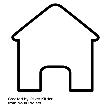 Significant correlation between TSB and SCV
Independent of aetiology, liver disease severity and precipitant of decompensation








CONCLUSION
Novel smartphone-based scleral image capture can accurately predict TSB levels in acute cirrhosis decompensation and has the potential for home-based measurement in patients at risk of decompensation
RESULTS​
Mean SCV: 0.849  0.04
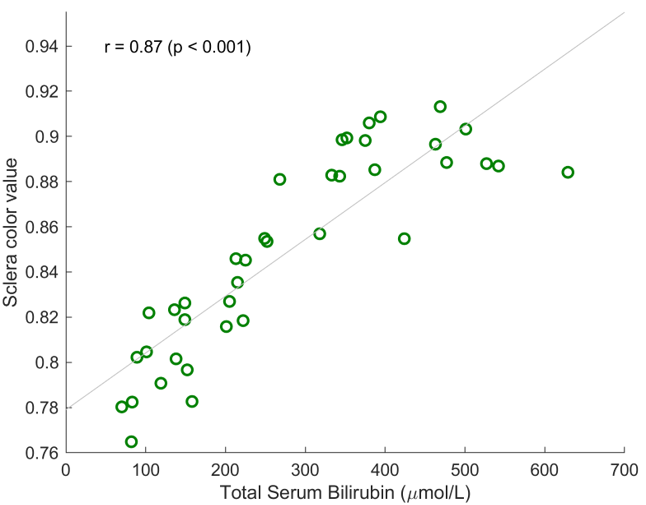 Pearson correlation coefficient
r=0.87 (p<0.001)
SCV
Alcohol-related vs non-alcohol related: p<0.001
Child−Pugh B: p=0.002; Child−Pugh C: p<0.001
Alcoholic hepatitis vs other: p<0.001
TSB (mol/L)
*Common cause of decompensation was alcoholic hepatitis (41%); †Ultrasound or clinical
Kumar R, et al. DILC 2020; SAT205
[Speaker Notes: Abbreviations: CLD, chronic liver disease; MELD(-Na), Model for End-stage Liver Disease (-Sodium); NASH, non-alcoholic steatohepatitis; SCV, scleral colour value; SD, standard deviation; TSB, total serum bilirubin; UKELD, United Kingdom Model for End-Stage Liver Disease

SAT205
A novel, smartphone-based scleral image capture technique accurately determines serum bilirubin level and can be used for home-based monitoring of patients discharged from hospital, after an episode of acute decompensation
Rahul Kumar1 2, Miranda Nixon3, Eman Ibrahim Alabsawy2, Ahmed Adel Amin2, Felix Outlaw3, t leung3, Raj Mookerjee2
1Changi General Hospital , Gastroenterology and Hepatology, Singapore , , 2Institute of Liver and Digestive Health, University College of London, London, , 3University College of London , Medical Physics and biomedical Engineering, London, United Kingdom
Email: rahul.kumar@singhealth.com.sg
 
Background and aims: :  Acute decompensation (AD) of cirrhosis, including progression to acute‐on‐chronic liver failure (ACLF) is characterized by high 28‐day mortality and hospital re-admission. Current non-invasive tools to predict new decompensation are limited, and costs of frequent outpatient visits are prohibitive.  Given the importance of bilirubin levels in determining outcome, this study explores whether simple smart-phone based scleral image capture can accurately predict total serum bilirubin (TSB) levels, thereby serving as a home-based clinical monitoring tool.

Method: Consecutive patients admitted to Royal Free London with AD or ACLF over a year till August 2019 were screened based on predefined inclusion and exclusion criteria for an ongoing biomarker study, approved by institutional research ethics; 39 patients consented to participate. The scleral images were captured using the rear-facing camera of a dedicated Samsung S8 phone. Images were then processed in MATLAB (Mathworks, r2018a), resulting in a numeric scleral colour value (SCV). 

Results: The mean patient age was 46.978.6 years; 92% male. The mean creatinine and TSB were 96.3  58.0 mmol/dl and 277.5  150.9 mmol/dl, respectively. The most common cirrhosis aetiologies were alcohol (82%), NASH (12%) and viral hepatitis (2.5%), whilst a common cause of decompensation was alcoholic hepatitis in 41%. Around 92% patients had detectable ascites (U/S or clinical), and 48% patient had some grade of hepatic encephalopathy. The median MELD, MELD-Na and UKELD scores were 24.9  4.7, 27.2  4.7 and 47.1  4.1, respectively. Figure 1, represents the scatter plot between TSB and SCV. The mean SCV was 0.849  0.04. The Pearson correlation coefficient was 0.87; 2-tailed significance of p<0.001. This significant correlation between TSB and SCV was independent of aetiology of liver cirrhosis (alcohol vs. non-alcoholic p<0.001), liver disease severity (Child B: p=0.002; Child C: p<0.001) and precipitant of decompensation (alcoholic hepatitis vs other precipitant (p<0.001).

Conclusion: This novel smart phone based technique of scleral image capture can accurately predict serum bilirubin levels in patients with acute cirrhosis decompensation. Our results suggest this technology has the potential for home based TSB measurement for patients at risk of decompensation and need for early intervention.]